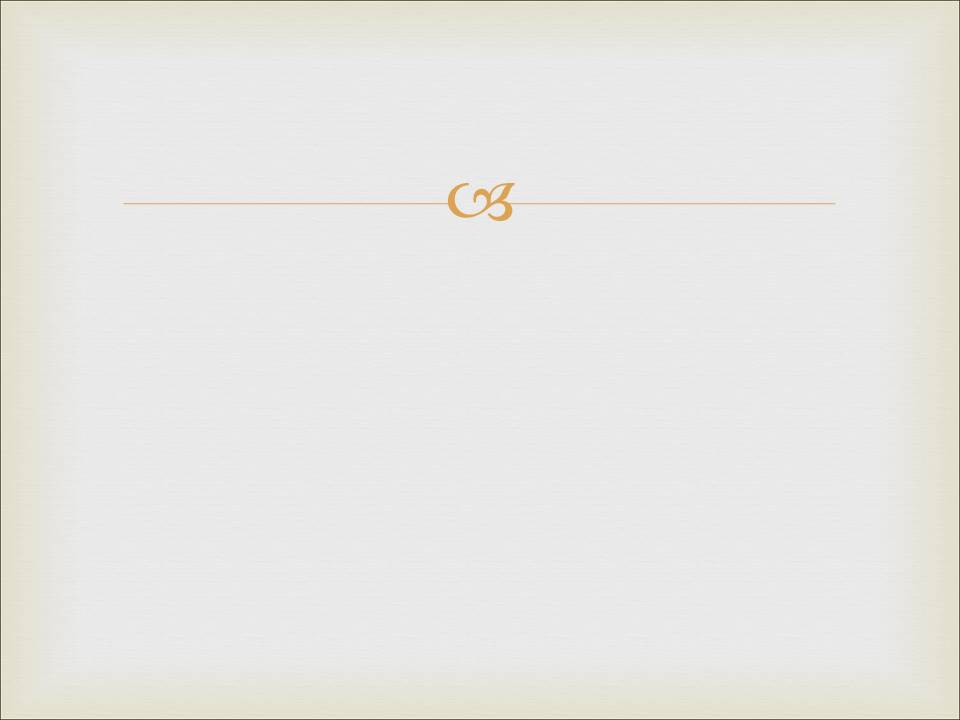 Три факти з життя Ісуса Христа
Христос-це історична постать, людина, яка жила приблизно 2000 років тому.
Його було розіп’ято на хресті і Він помер.
По трьох днях після поховання тіла домовину було знайдено порожньою. З того моменту і до цього дня християни стверджують, що Ісус воскрес із мертвих.
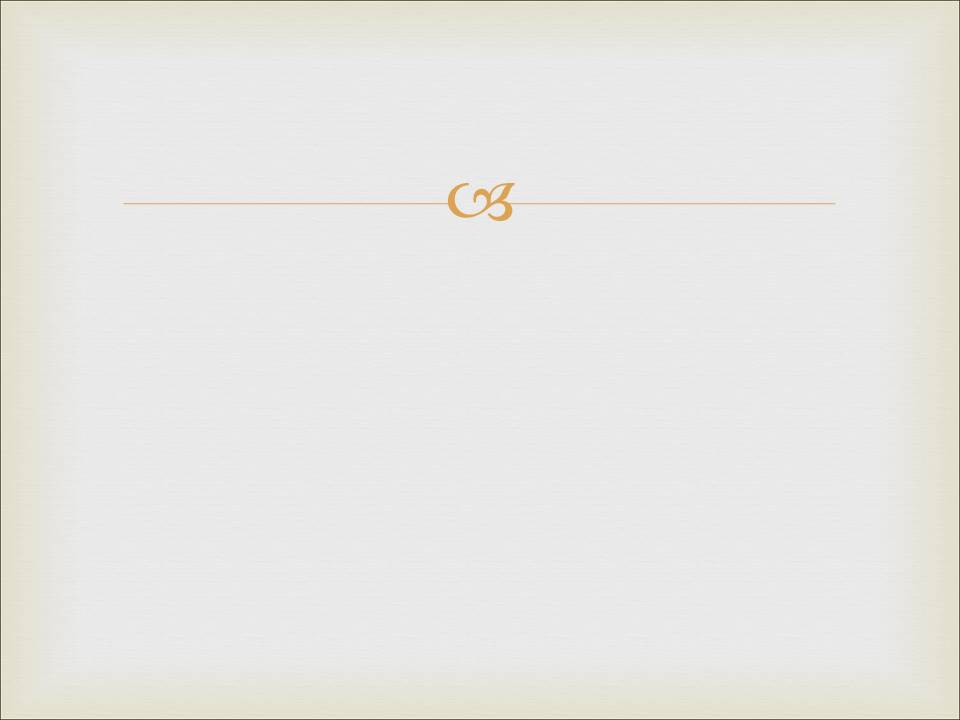 Юдейські письменники
Найбільш значущий з них є Йосип Флавій, який народився в Єрусалимі приблизно 37 року після Р.Х. в поважній еврейській родині. Це був добре освічений юнак, який згодом став фарисеєм по навчанню в різних фарисейських школах. 
64 року після Р.Х., у рік пожежі в Римі, він відвідав місто як член юдейського посольства. Побачене справило на нього глибоке враження, він познайомився з членами імператорської сім’ї. По поверненні до Єрусалиму він дізнався, що його народ готується до повстання проти римлян. Йосип намагався переконати людей не робити цього, але в той самий час повністю був на боці юдеїв. У повстанні проти Риму він командував силами юдеїв у Галілеї.
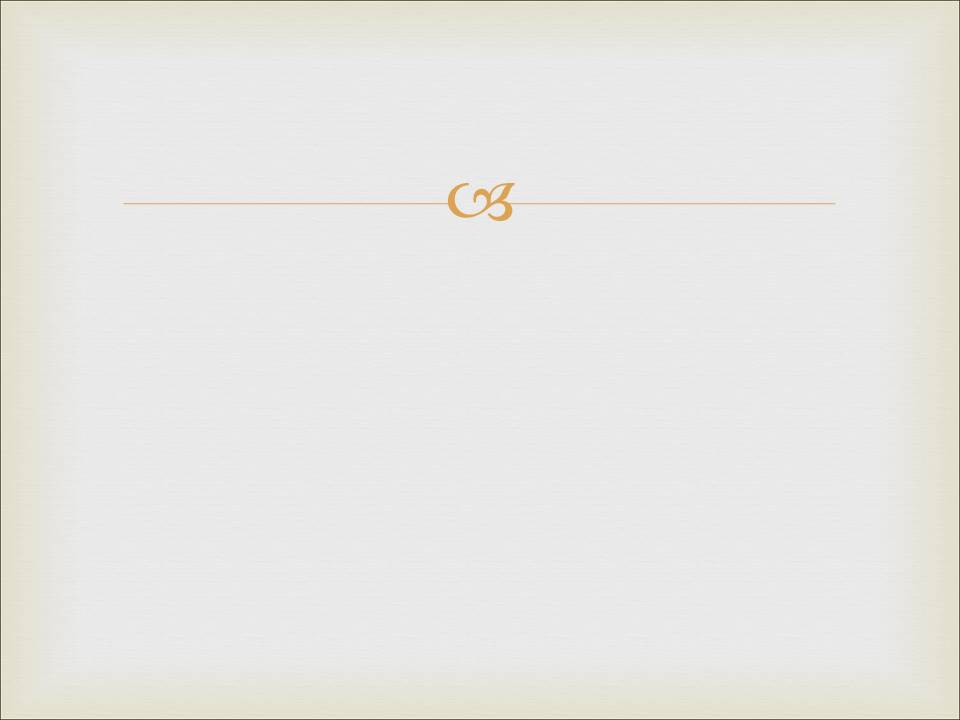 Юдейські письменники
Внаслідок поразки йому довелося здатися римському воєначальнику Веспасіану, якому Йосип провістив, що він стане наступним імператором. Вражений цим пророцтвом, Веспасіан не відпускав Йосипа від себе, поки воно не збулося у 69 році після Р.Х. Здобувши свободу, Йосип приєднався до військ воєначальника Тита у війні з Єрусалимом в 70 році.
Йосип переїздить до Риму, де став близьким другом імператора, римським громадянином. Залишок життя він присвятив написанню багатьох книг про єврейський народ. Серед них – 20-томна "Історія єврейського народу", що охоплює період від його зародження до днів Йосипа, до повстання проти Риму.
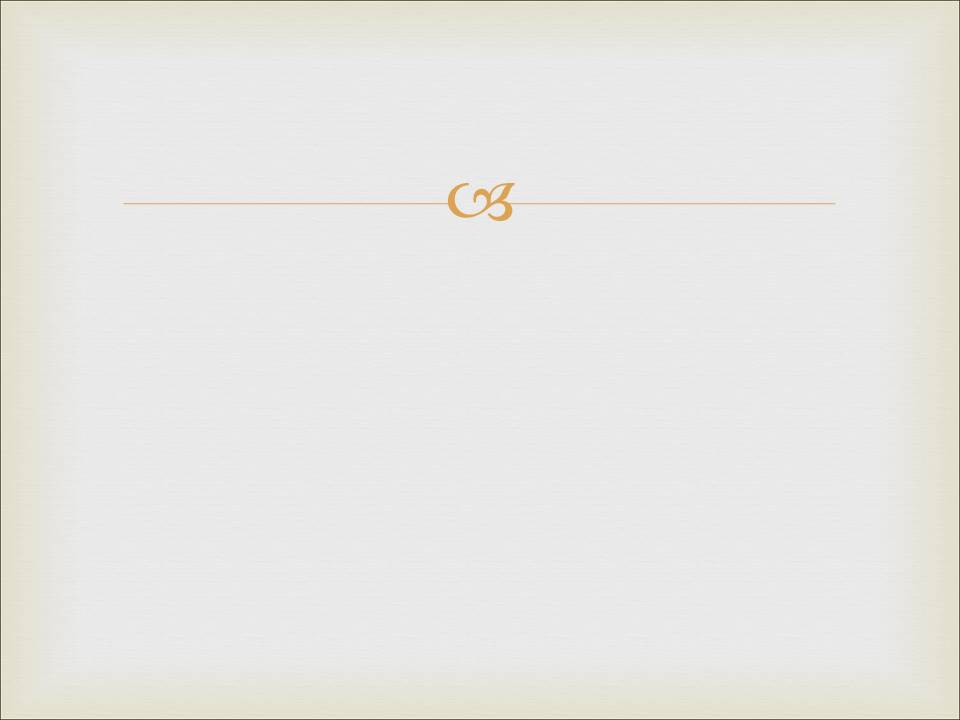 Юдейські письменники
Йосип згадує чимало імен, які зустрічаються в НЗ: Пілата, Анни, Ірода, Івана Хрестителя. Двічі згадує Ісуса Христа. 
Перша згадка, доволі стисла, пов'язана з ім'ям Якова: «раб Ісуса, Якого називали Христом". 
Друга згадка – більш широка і значно значуща, але вона піддається сумніву. Річ у тім, що сумнів ні в тому, що Йосип говорить дуже мало, але, навпаки, він стверджує, що Ісус був Месією, що на третій день Він знову живий з'явився Своїм учням. Сперечаючі стоять на тому, що як юдей Йосип не міг цьому повірити, але слова Йосипа підтверджуються всіма наявними рукописами:
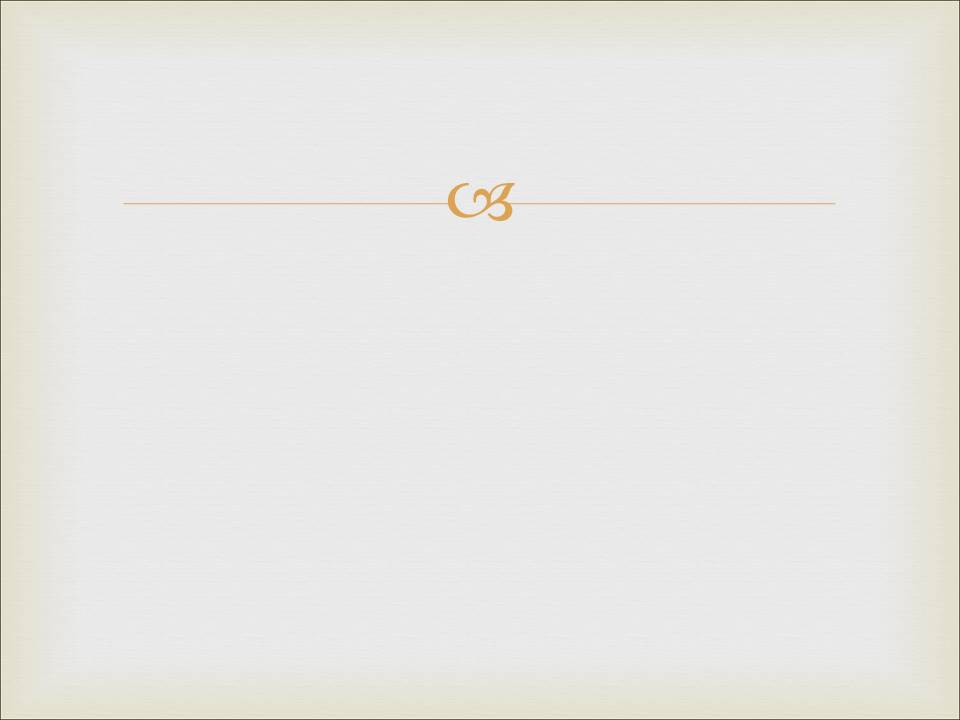 Юдейські письменники
«Жила у ті часи мудра людина, що була звана Ісусом. Він був доброчинцем і великодушний до людей. І багато з юдеїв та з народу стали його учнями. Пилат прирік Його до смерті через розп’яття, І ті, хто став Його учнем, не відмовилися від Його вчення. Вони повірили тому, що Він явився їм через три дні після розп’яття, і що Він був живий. Можливо, Він і був Месія, про Якого пророки провіщували чудеса.»
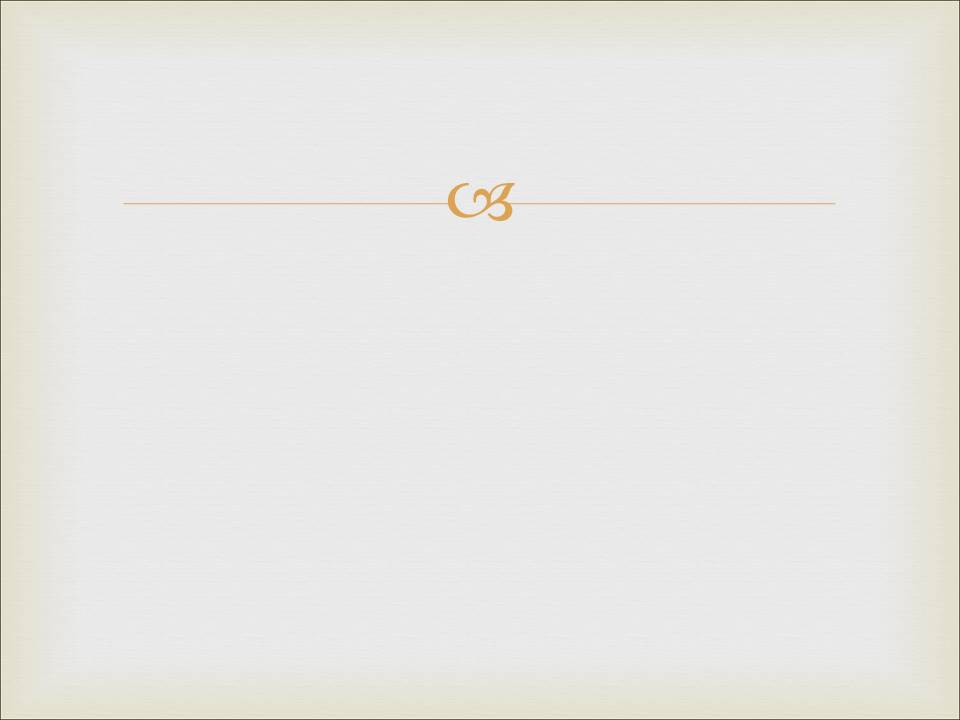 А. Юдейські письменники
Ці два уривки Йосипа повідомляють нам про Ісуса:
 
Час, коли Він жив.
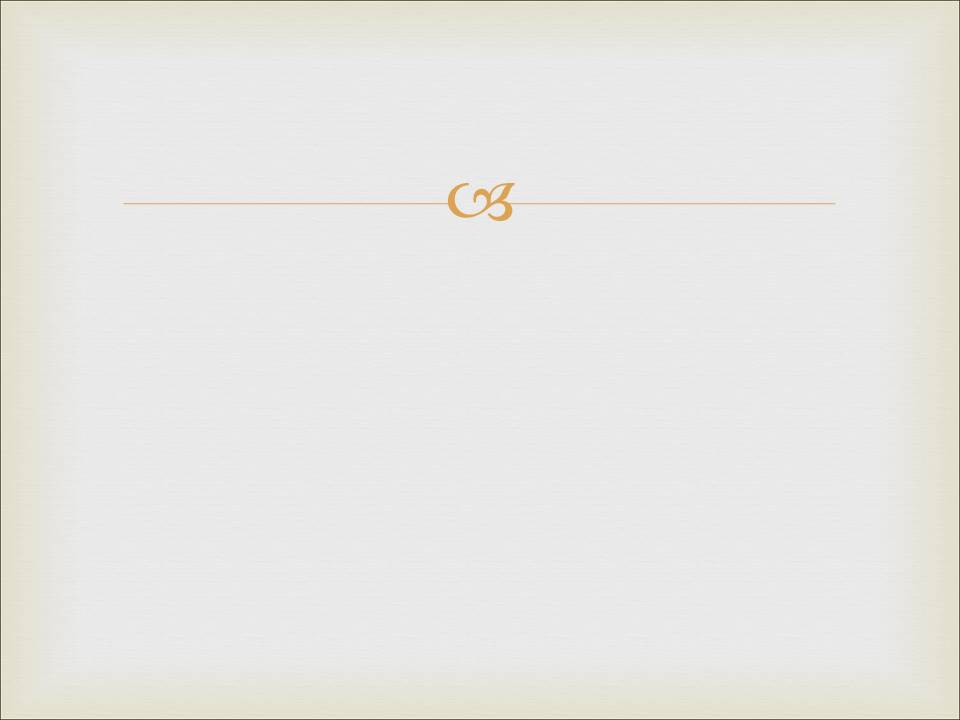 А. Юдейські письменники
Ці два уривки Йосипа повідомляють нам про Ісуса:
 
Час, коли Він жив.
Він був братом Якова.
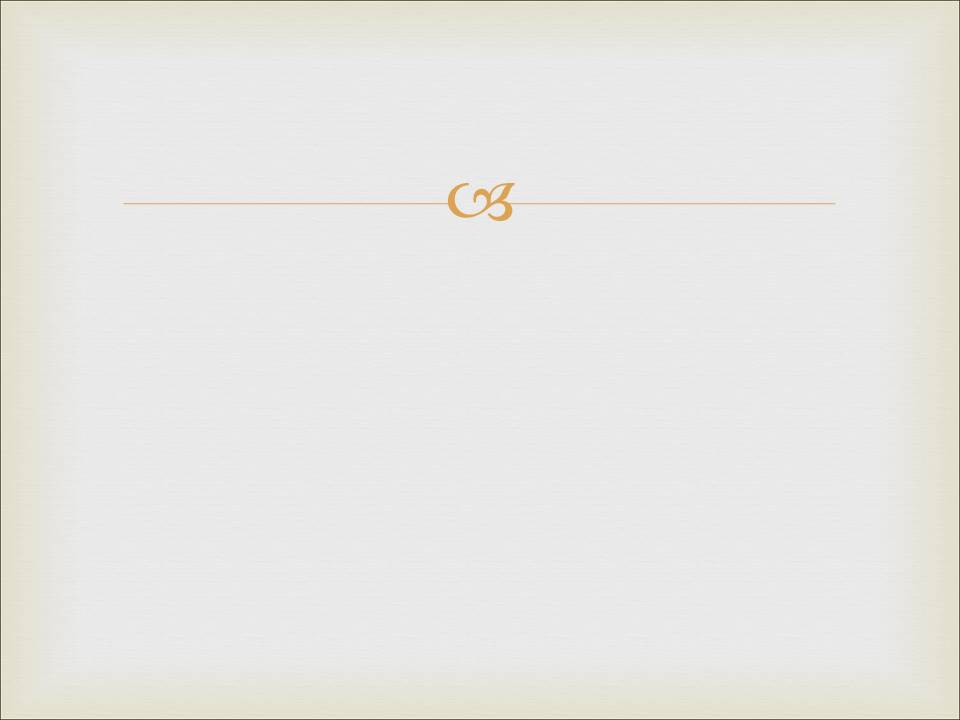 А. Юдейські письменники
Ці два уривки Йосипа повідомляють нам про Ісуса:
 
Час, коли Він жив.
Він був братом Якова.
Деякі люди називали Його Месією.
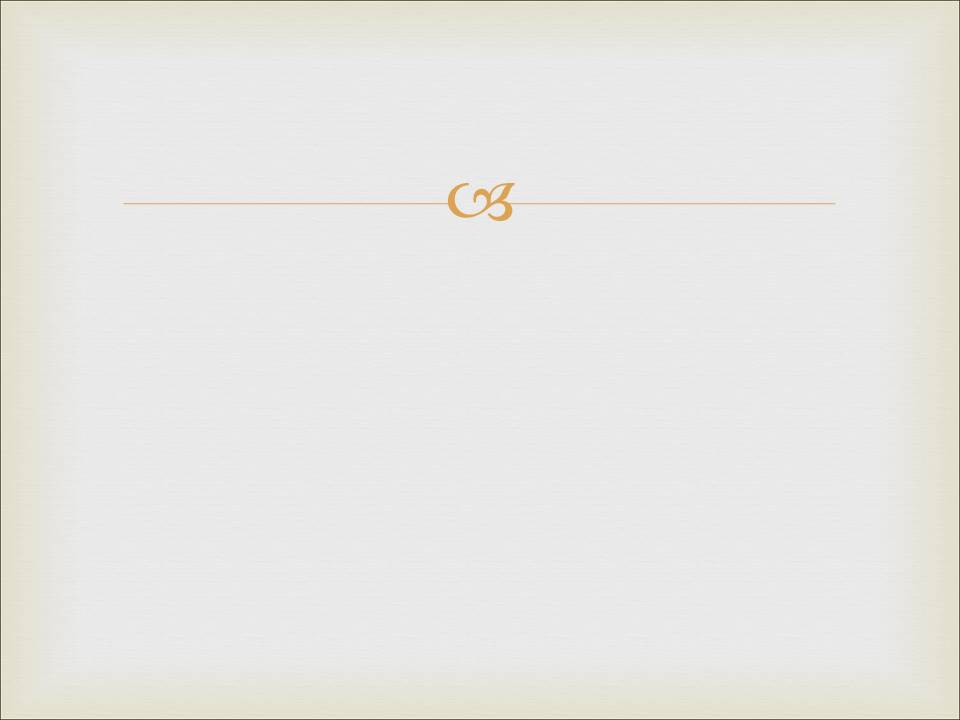 А. Юдейські письменники
Ці два уривки Йосипа повідомляють нам про Ісуса:
 
Час, коли Він жив.
Він був братом Якова.
Деякі люди називали Його Месією.
Його знали як мудру і чуйну людину.
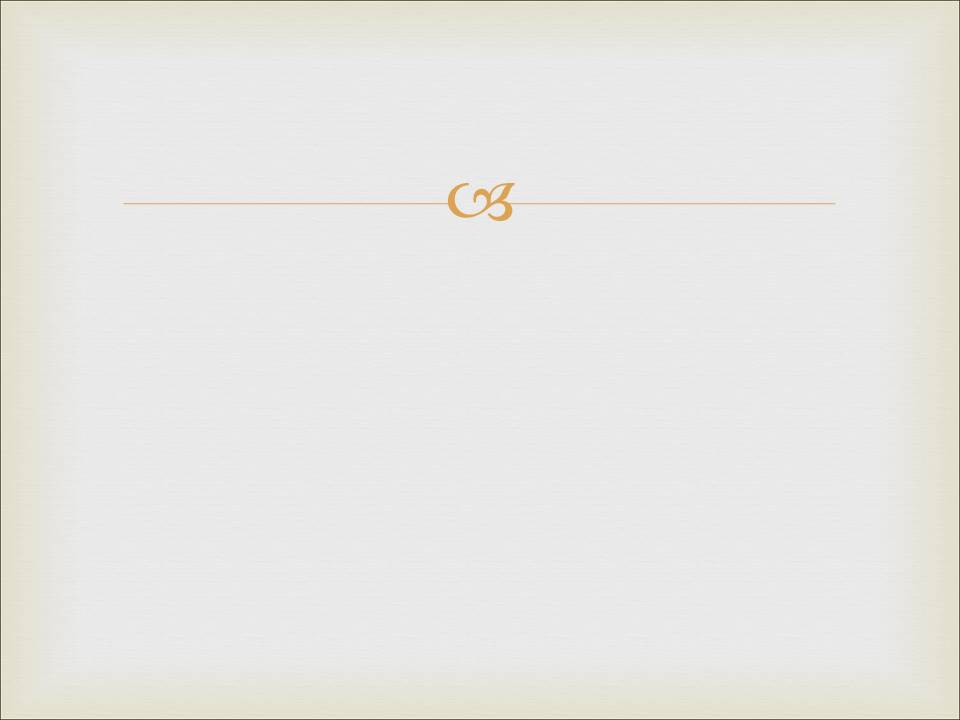 А. Юдейські письменники
Ці два уривки Йосипа повідомляють нам про Ісуса:
 
Час, коли Він жив.
Він був братом Якова.
Деякі люди називали Його Месією.
Його знали як мудру і чуйну людину.
В Нього було багато учнів як серед юдеїв, так і поган.
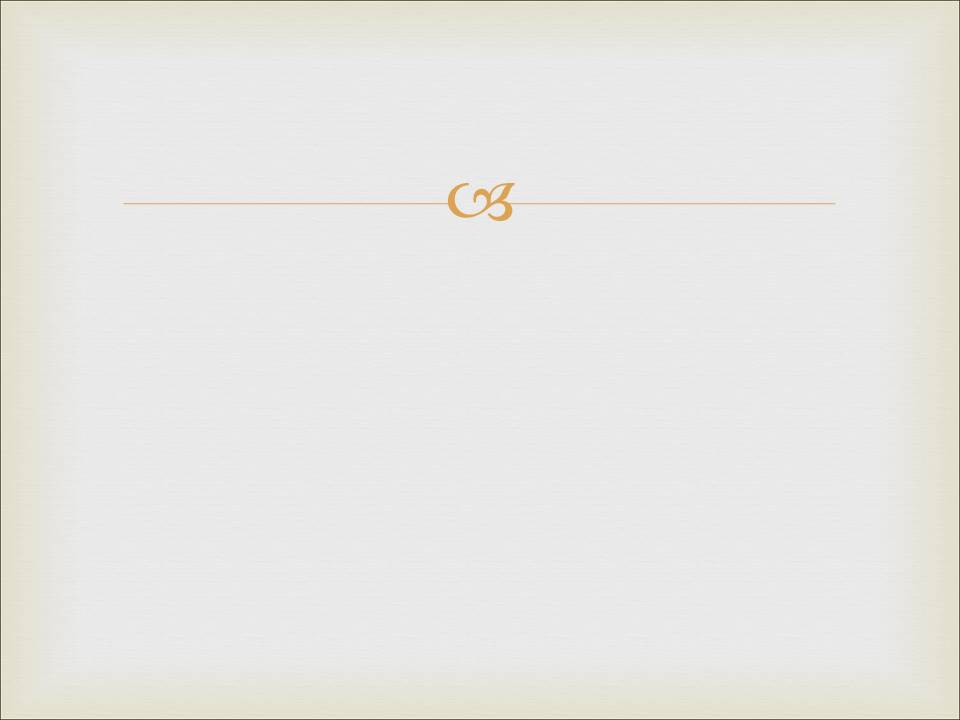 А. Юдейські письменники
Ці два уривки Йосипа повідомляють нам про Ісуса:
 
Час, коли Він жив.
Він був братом Якова.
Деякі люди називали Його Месією.
Його знали як мудру і чуйну людину.
В Нього було багато учнів як серед юдеїв, так і поган.
Його прирекли до страти через розп'яття.
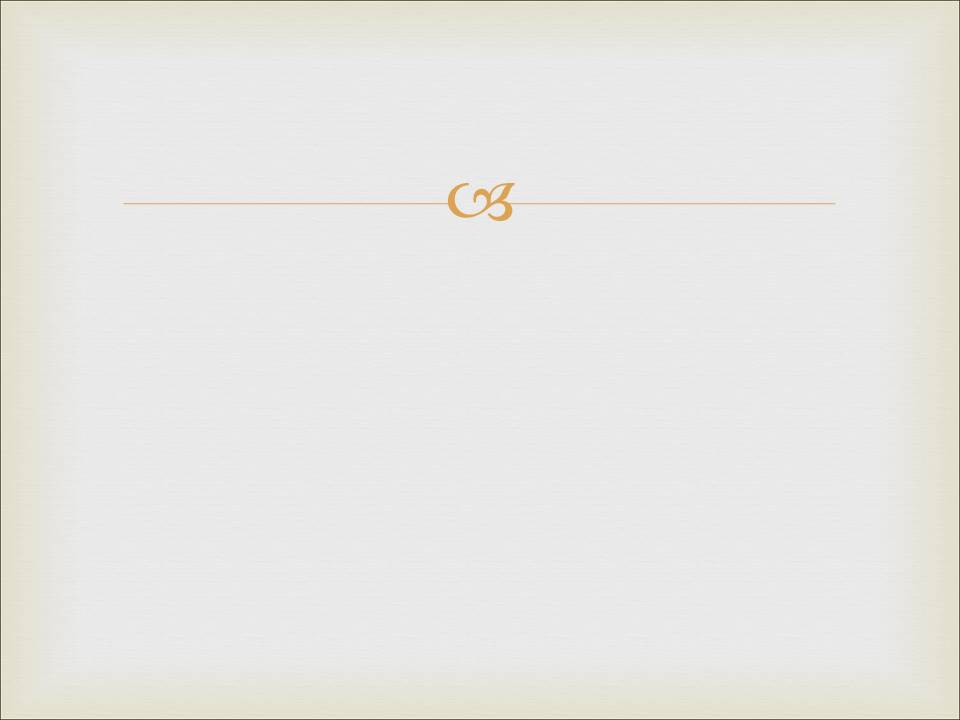 А. Юдейські письменники
Ці два уривки Йосипа повідомляють нам про Ісуса:
 
Час, коли Він жив.
Він був братом Якова.
Деякі люди називали Його Месією.
Його знали як мудру і чуйну людину.
В Нього було багато учнів як серед юдеїв, так і поган.
Його прирекли до страти через розп'яття.
Учні розповідали, що Ісус воскрес із мертвих і з'явився на третій день після розп'яття.
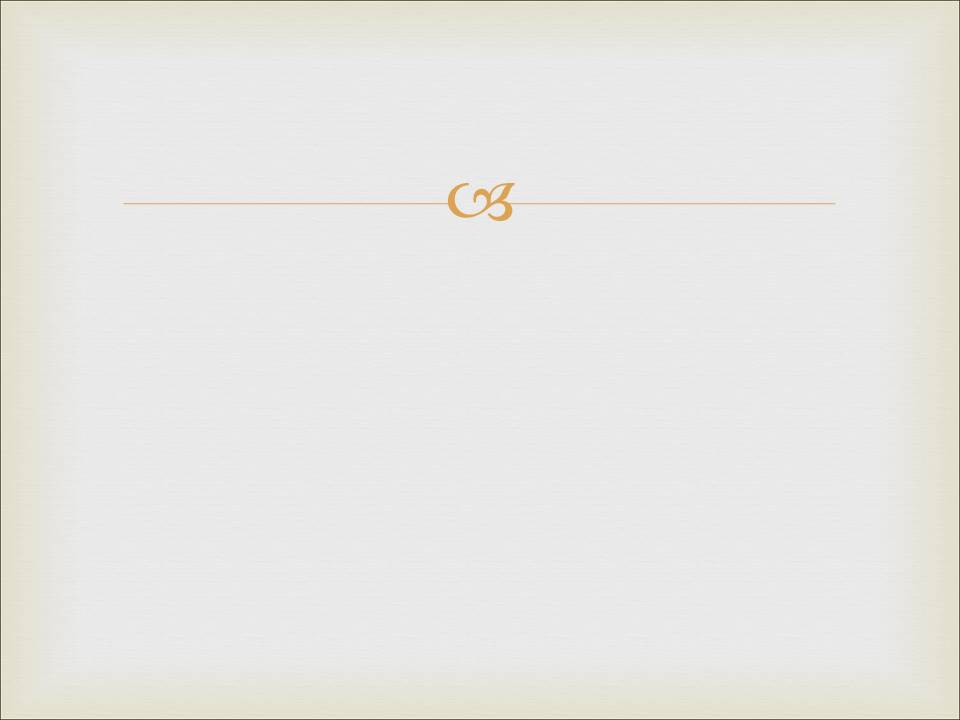 А. Юдейські письменники
Ці два уривки Йосипа повідомляють нам про Ісуса:
 
Час, коли Він жив.
Він був братом Якова.
Деякі люди називали Його Месією.
Його знали як мудру і чуйну людину.
В Нього було багато учнів як серед юдеїв, так і поган.
Його прирекли до страти через розп'яття.
Учні розповідали, що Ісус воскрес із мертвих і з'явився на третій день після розп'яття.
Як результат –Його учні продовжили проповідувати Його вчення.
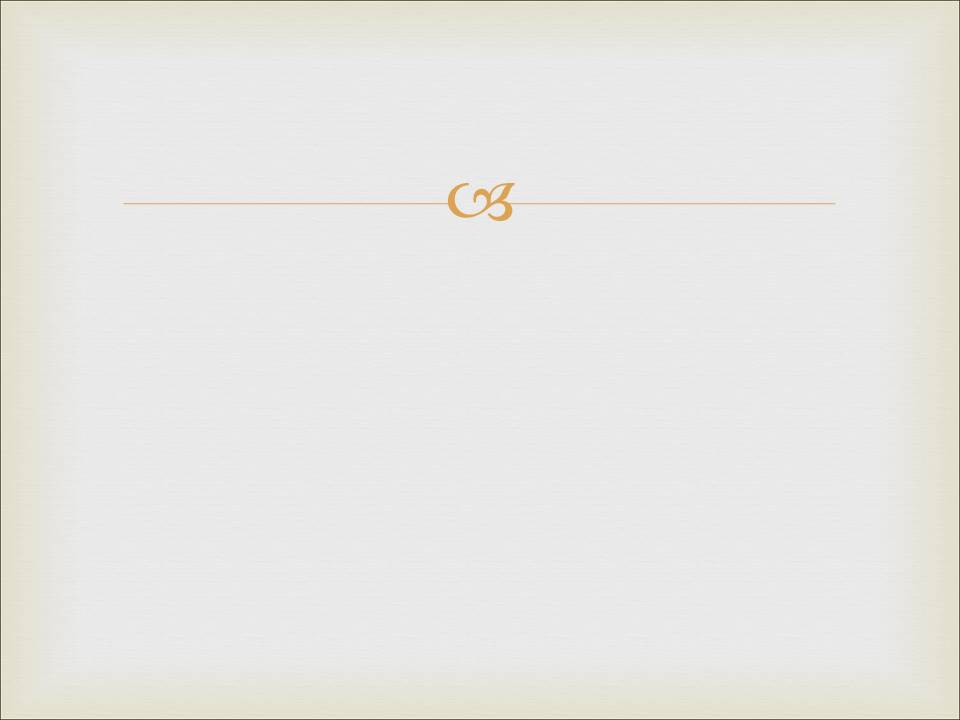 Юдейські письменники
В юдейській літературі є й інші згадки про Ісуса, найбільш значна з яких – в трактаті "Синедріон". Вона підтверджує, що Ісуса було страчено напередодні Великодня, що це було порушенням юдейських релігійних законів.
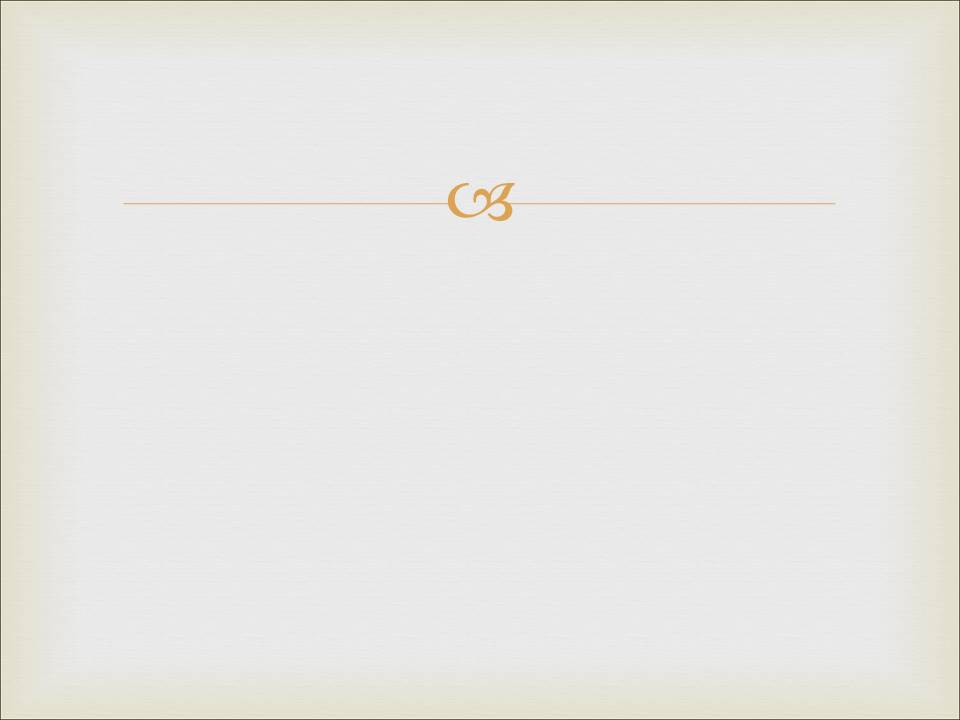 Поганськи письменники
Корнилій Тацит (55 – 120рр.) був римським істориком, який пережив правління багатьох імператорів. Він був зятем                 Юлія Агриколи, правителя Британії з 80 по 84 р.р. Його назвали «найвеличнішим істориком стародавнього Риму", визнаним серед учених як людина високої моралі та порядности.
Одна з його праць - "Анали" охоплює історію Риму з периоду смерті Августа в 14 р. до смерті Нерона в 68 р. Він пише про відому пожежу в Римі в 64 р. і про спробу Нерона перекласти свою провину на християн.
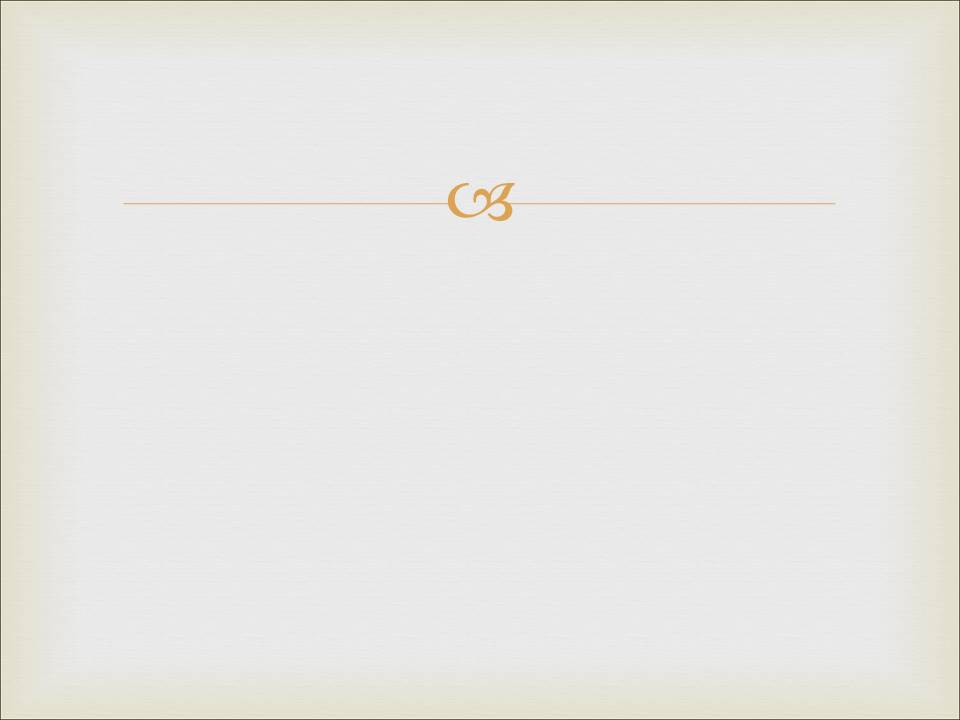 Поганськи письменники
«Щоб покласти край чуткам, Нерон звинуватив і піддавав тортурам людей, що утискувалися за їхні «злі діла», і відомі як християнами. Засновник цієї секти, Христос, був відданий на смерть правителем Юдеї  Понтієм Пилатом за імператора Тиберія. Їхні обурливі забобони час від часу придушувалися, але виникали знову й знову, але вже не тільки в Юдеї, але й у самому Римі. Їхні брудні й соромні діла притягували дедалі більше людей. Спочатку тих, хто визнавав себе християнином, ув’язнювали, потім за свідченням останніх сотні були приречені за антисоціяльні підбурювання, ніж за підпал. Їх одягали у шкури диких тварин, стравлювали на них псів, розпинали, спалювали на вогнищах, і коли наставала темрява, вони палали в ночі, ніби смолоскипи. Такі дивовища Нерон влаштовував у своїх садах, ховаючись у натовпі, переодягшися у візника. В результаті люди почали співчувати їм, хоч вони не заслуговували на смерть, бувши християнами. Бо люди розуміли, що чинячи розправу над християнами не заради збереження громадського добробуту, а заради задоволення примх однієї людини.»
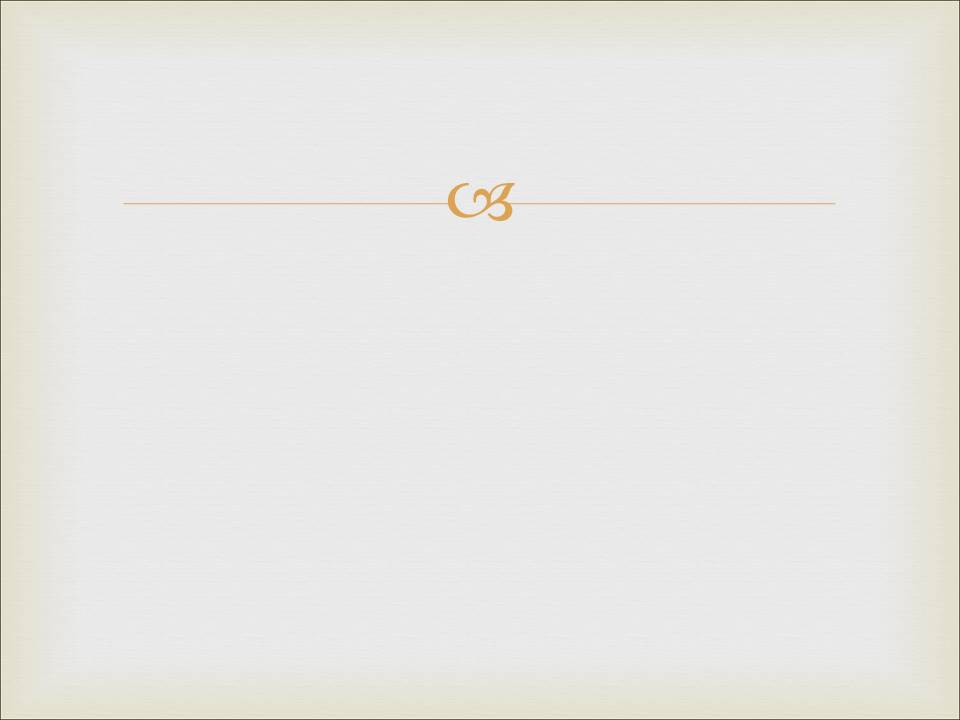 Поганськи письменники
Таким чином, від Тацита ми отримуємо таку інформацію:
Християнин називав себе на ім'я засновника їхньої віри, Христа.
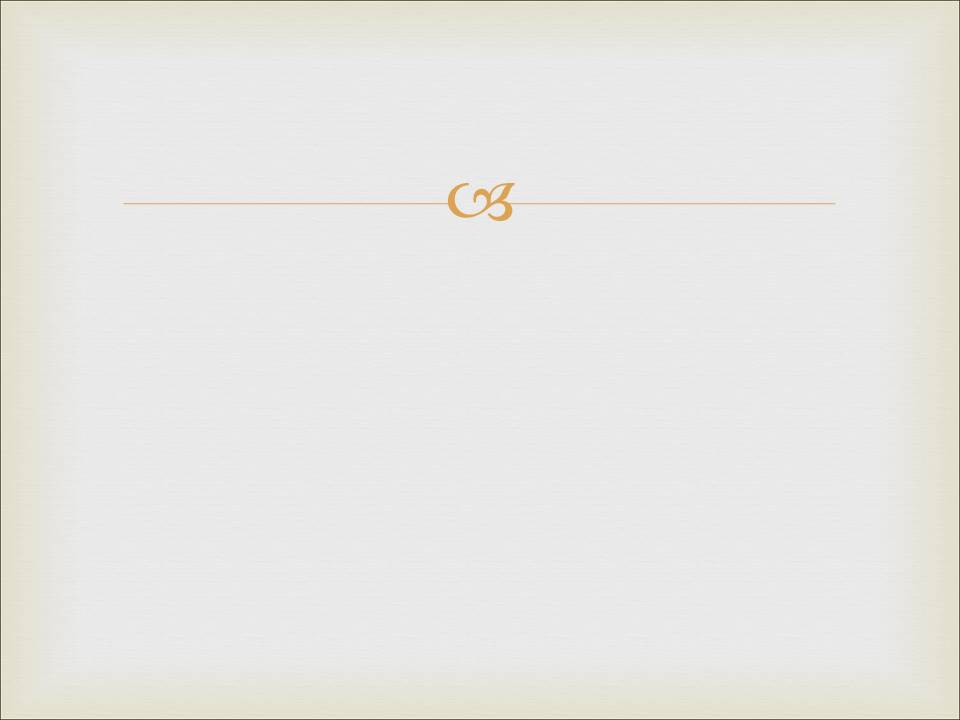 Поганськи письменники
Таким чином, від Тацита ми отримуємо таку інформацію:
Християнин називав себе на ім'я засновника їхньої віри, Христа.
Христа віддав на смерть Понтій Пілат.
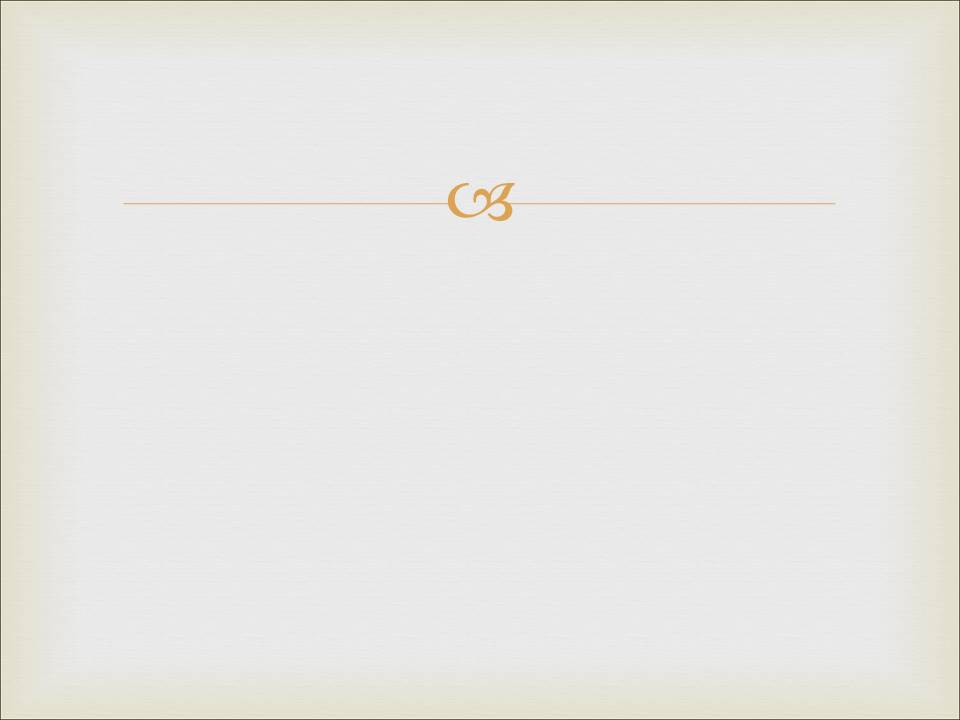 Поганськи письменники
Таким чином, від Тацита ми отримуємо таку інформацію:
Християнин називав себе на ім'я засновника їхньої віри, Христа.
Христа віддав на смерть Понтій Пілат.
Це сталося за часів правління імператора Тиберія (14 – 37 рр.).
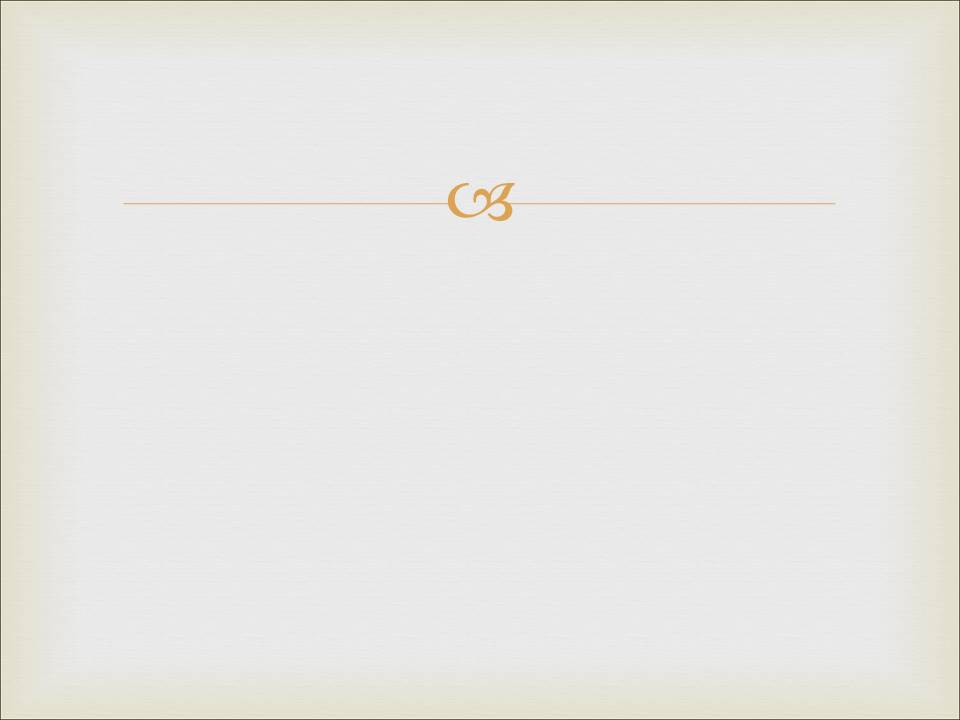 Поганськи письменники
Таким чином, від Тацита ми отримуємо таку інформацію:
Християнин називав себе на ім'я засновника їхньої віри, Христа.
Христа віддав на смерть Понтій Пілат.
Це сталося за часів правління імператора Тиберія (14 – 37 рр.).
Його смерть поклала край забобонам лише на деякий час, але незабаром вони з'явилися знову.
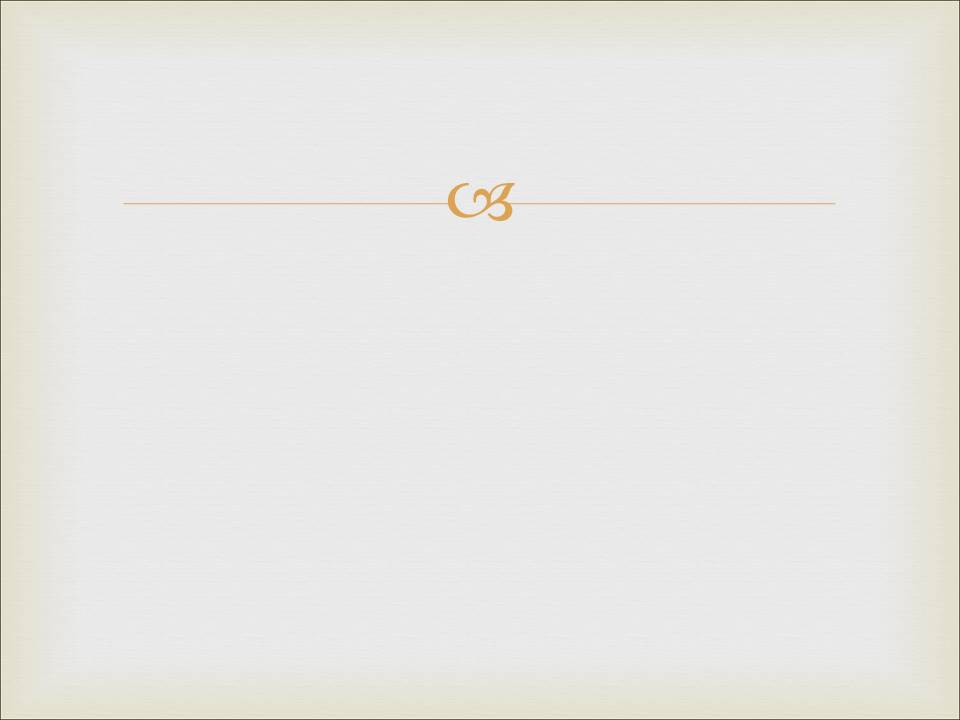 Поганськи письменники
Таким чином, від Тацита ми отримуємо таку інформацію:
Християнин називав себе на ім'я засновника їхньої віри, Христа.
Христа віддав на смерть Понтій Пілат.
Це сталося за часів правління імператора Тиберія (14 – 37 рр.).
Його смерть поклала край забобонам лише на деякий час, але незабаром вони з'явилися знову.
Християнство було особливо популярне в Юдеї, де воно виникло.
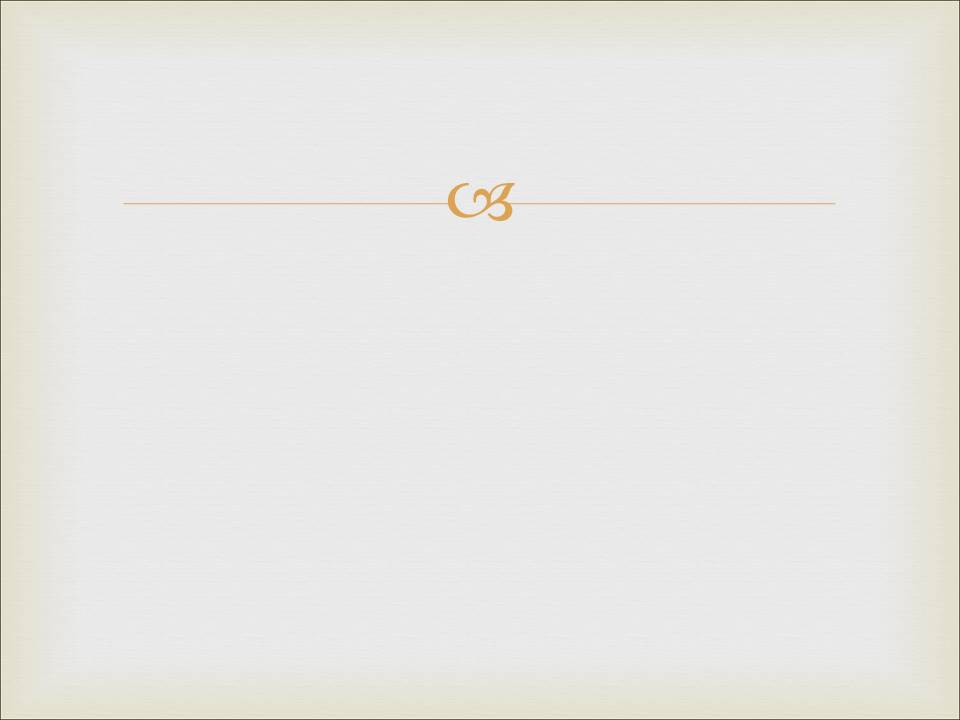 Поганськи письменники
Таким чином, від Тацита ми отримуємо таку інформацію:
  6. Потім воно поширилося в Римі.
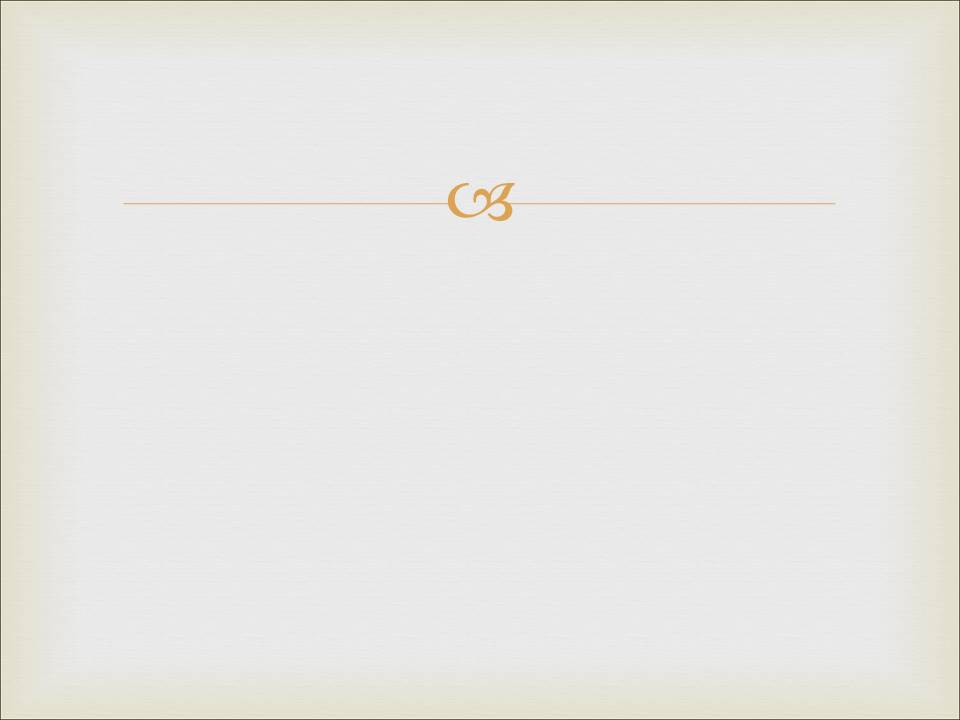 Поганськи письменники
Таким чином, від Тацита ми отримуємо таку інформацію:
  6. Потім воно поширилося в Римі.
  7. Коли велика пожежа Риму зруйнувала чималу частину міста,
      Нерон звинуватив у цьому християн.
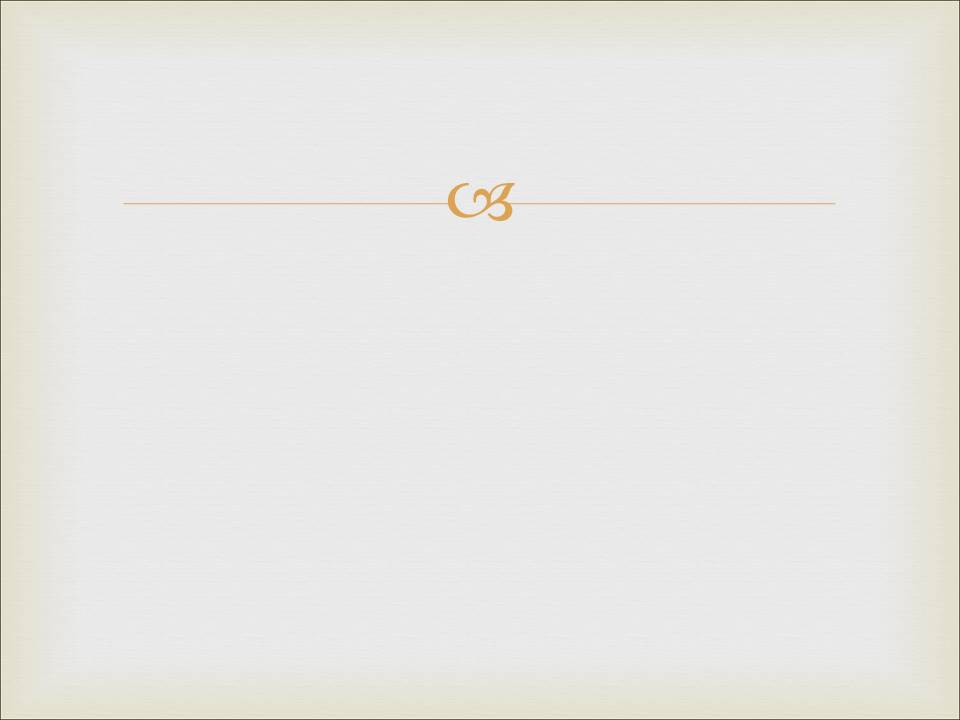 Поганськи письменники
Таким чином, від Тацита ми отримуємо таку інформацію:
  6. Потім воно поширилося в Римі.
  7. Коли велика пожежа Риму зруйнувала чималу частину міста,
      Нерон звинуватив у цьому християн.
  8. Їх переслідували та кидали до в'язниць за їхню віру.
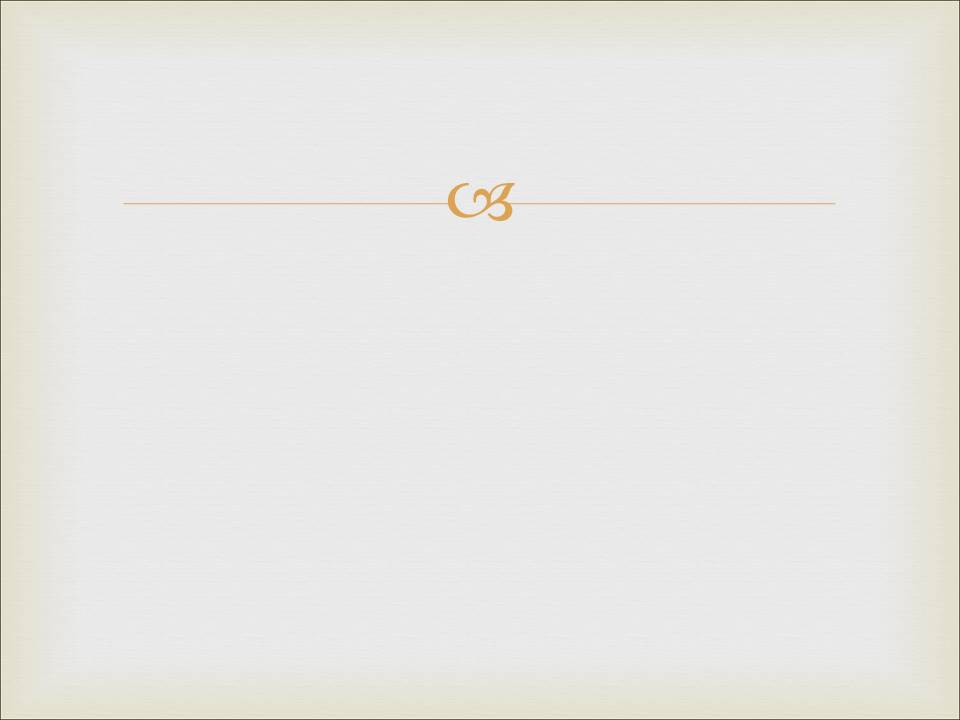 Поганськи письменники
Таким чином, від Тацита ми отримуємо таку інформацію:
  6. Потім воно поширилося в Римі.
  7. Коли велика пожежа Риму зруйнувала чималу частину міста,
      Нерон звинуватив у цьому християн.
  8. Їх переслідували та кидали до в'язниць за їхню віру.
  9. Це визнавали несправедливим, і багато римлян співчували   
       раннім християнам.
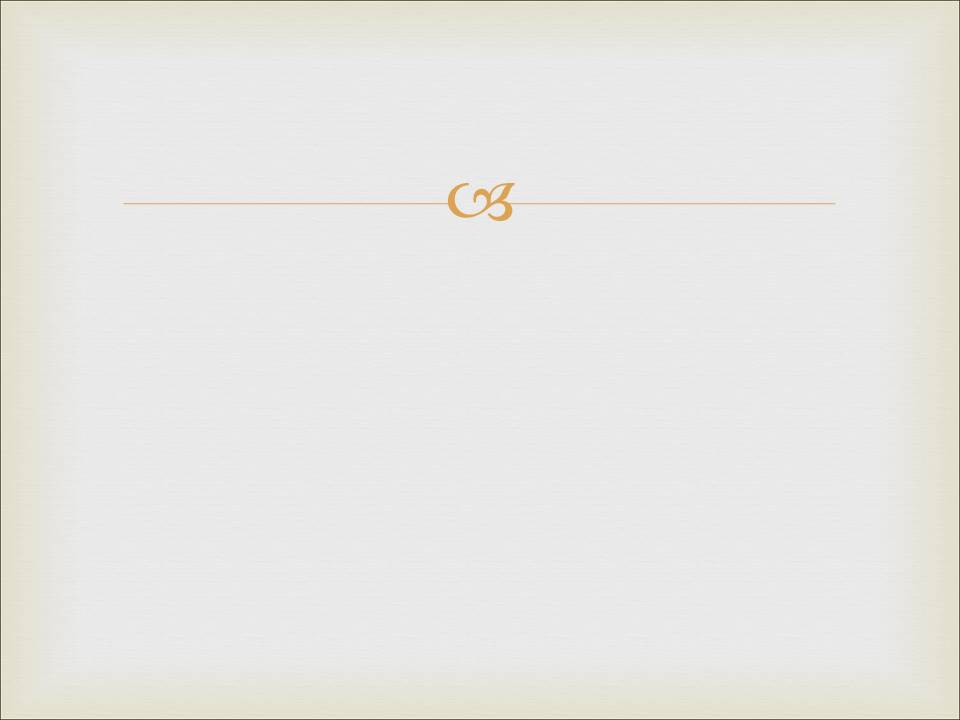 Поганськи письменники
Таким чином, від Тацита ми отримуємо таку інформацію:
  6. Потім воно поширилося в Римі.
  7. Коли велика пожежа Риму зруйнувала чималу частину міста,
      Нерон звинуватив у цьому християн.
  8. Їх переслідували та кидали до в'язниць за їхню віру.
  9. Це визнавали несправедливим, і багато римлян співчували   
       раннім християнам.
10. Визнавали, що карали їх не заради збереження громадського  
       спокою, а заради задоволення примх Нерона.
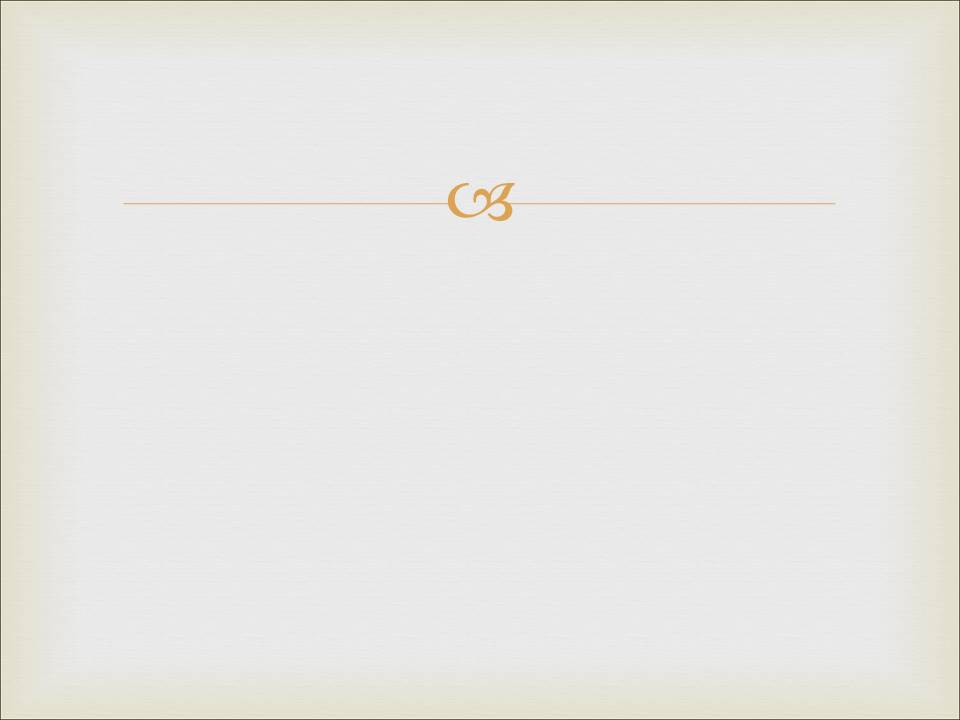 Поганськи письменники
Незабаром після цього Пліній Молодший дає повну і цікаву оцінку християнству в листі до імператора Трояна в 112 р. Пліній був типовим римським службовцем, який постійно звертався по інструкції до імператора в його бутність адміністратора римської провінції Вітинія на північному заході Малої Азії. Вплив християнства був настільки сильним, що поганські храми спорожніли. Пліній не знав, як йому слід чинити з християнами, і звернувся по інструкції до імператора. У листі ми знаходимо свідчення про шанування Христа ранніми християнами:
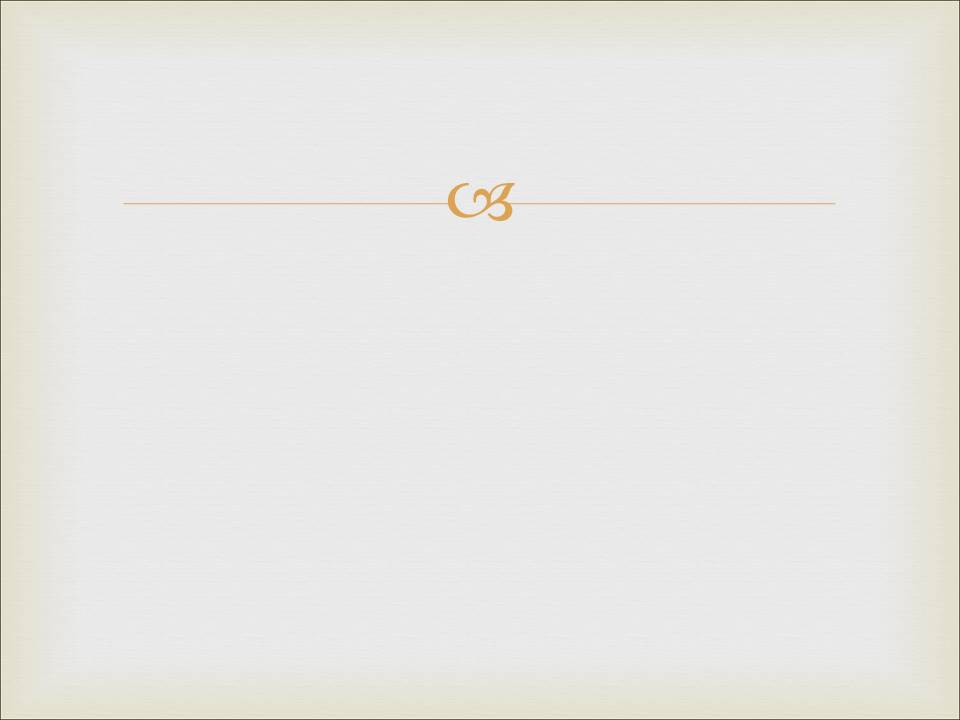 Поганськи письменники
«Вони мають звичай сходитися в певному означеному дні перед сходом сонця і в честь Христа як Бога, співали пісні і присягою зобов’язувалися не до якогось злочину, але до того, що не будуть чинити крадіжок, грабунку або перелюбу, що не ламатимуть даного слова, не заперечувати правди, коли б їх до цього змушували. Потім розходилися і знов збиралися, щоб спільно споживати звичайну і невинну страву.»
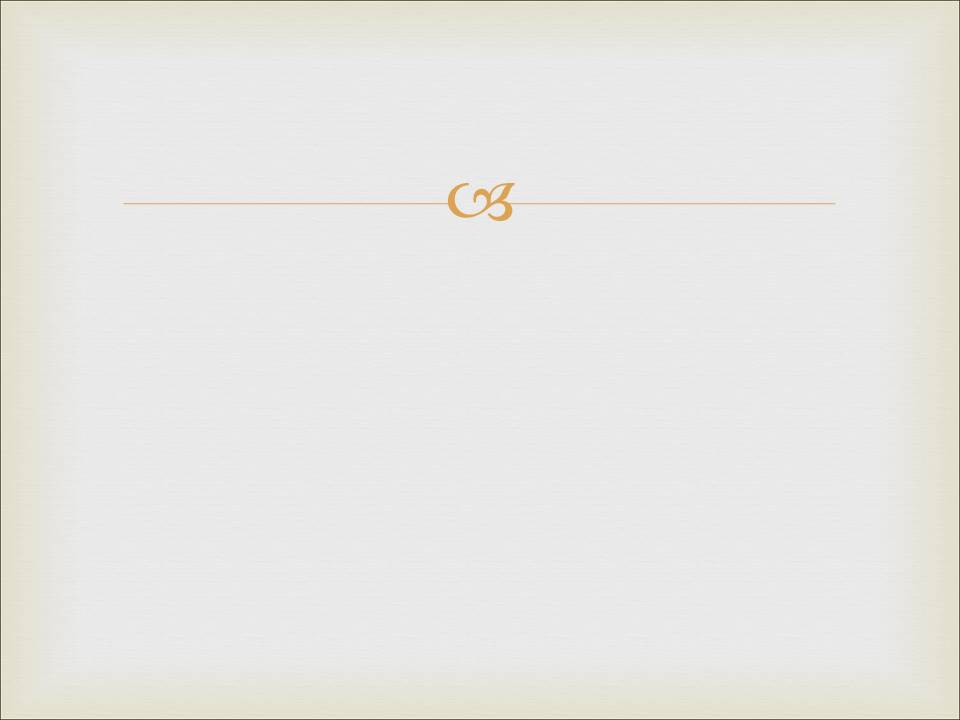 Поганськи письменники
З цього листа ми дізнаємося ще кілька фактів про Христа та християнство:
 
Ранні християни зустрічалися регулярно (можливо, у неділю).
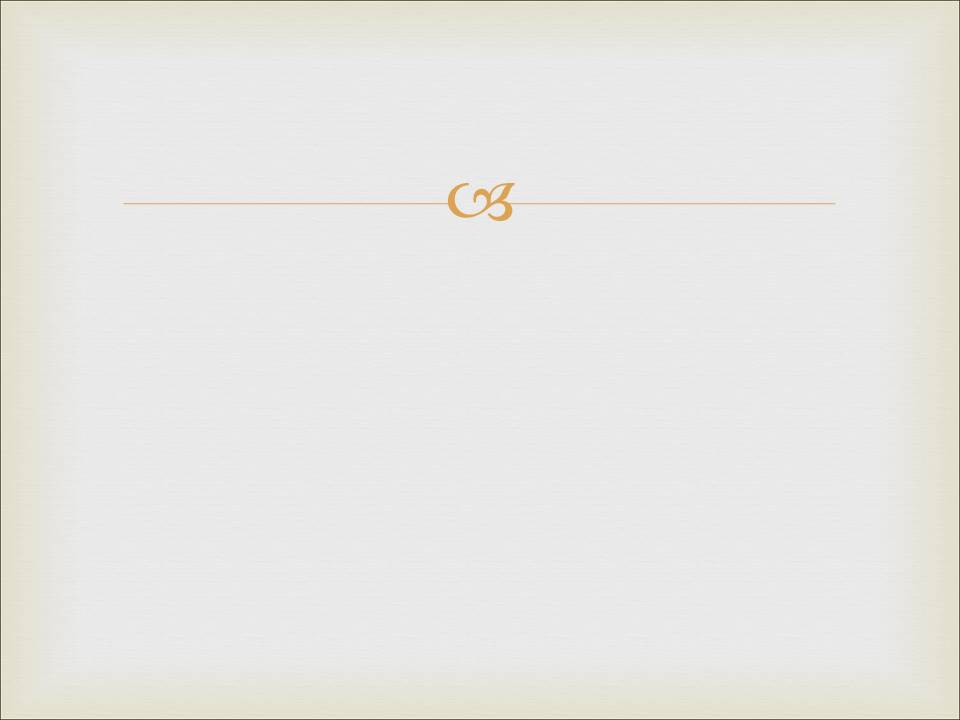 Поганськи письменники
З цього листа ми дізнаємося ще кілька фактів про Христа та християнство:
 
Ранні християни зустрічалися регулярно (можливо, у неділю).
Ці зустрічі були невинні.
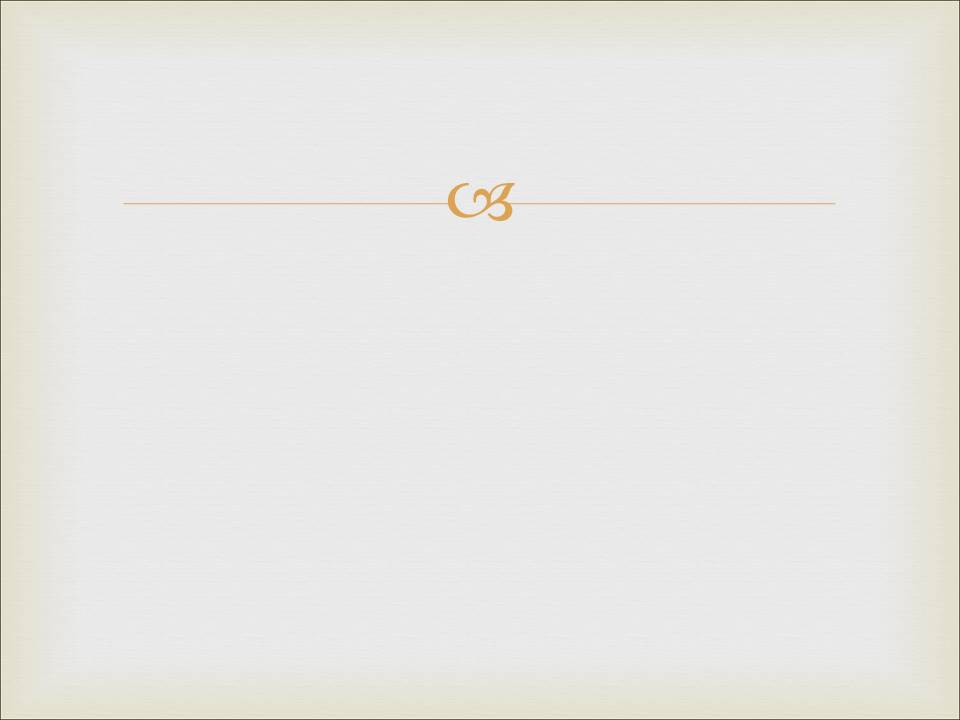 Поганськи письменники
З цього листа ми дізнаємося ще кілька фактів про Христа та християнство:
 
Ранні християни зустрічалися регулярно (можливо, у неділю).
Ці зустрічі були невинні.
Вони вшановували Христа як Бога.
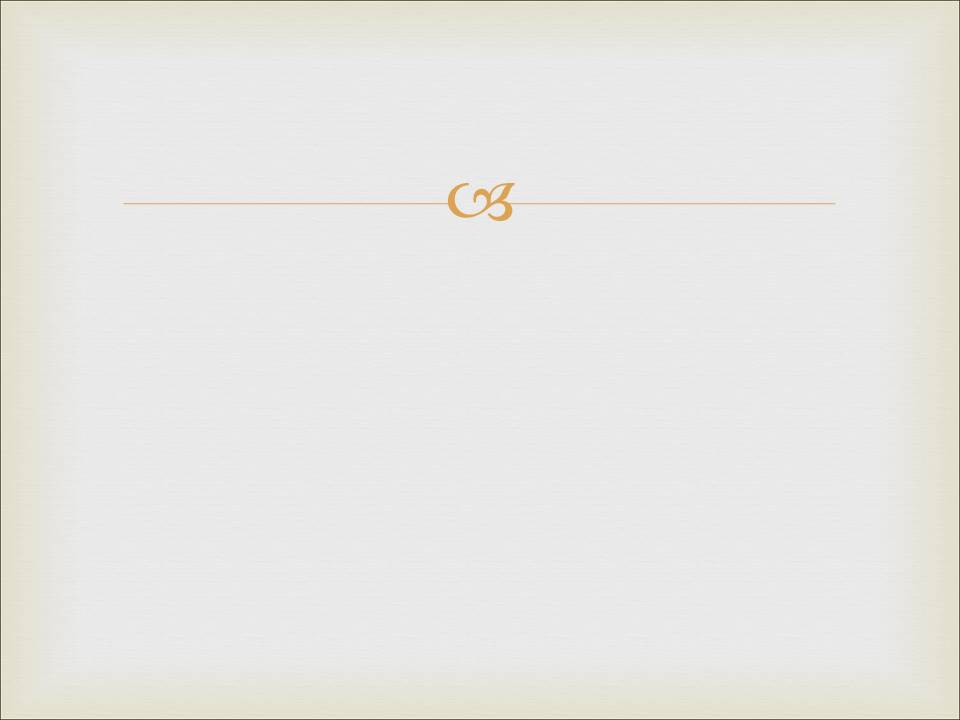 Поганськи письменники
З цього листа ми дізнаємося ще кілька фактів про Христа та християнство:
 
Ранні християни зустрічалися регулярно (можливо, у неділю).
Ці зустрічі були невинні.
Вони вшановували Христа як Бога.
Вони давали обітницю не чинити зла.
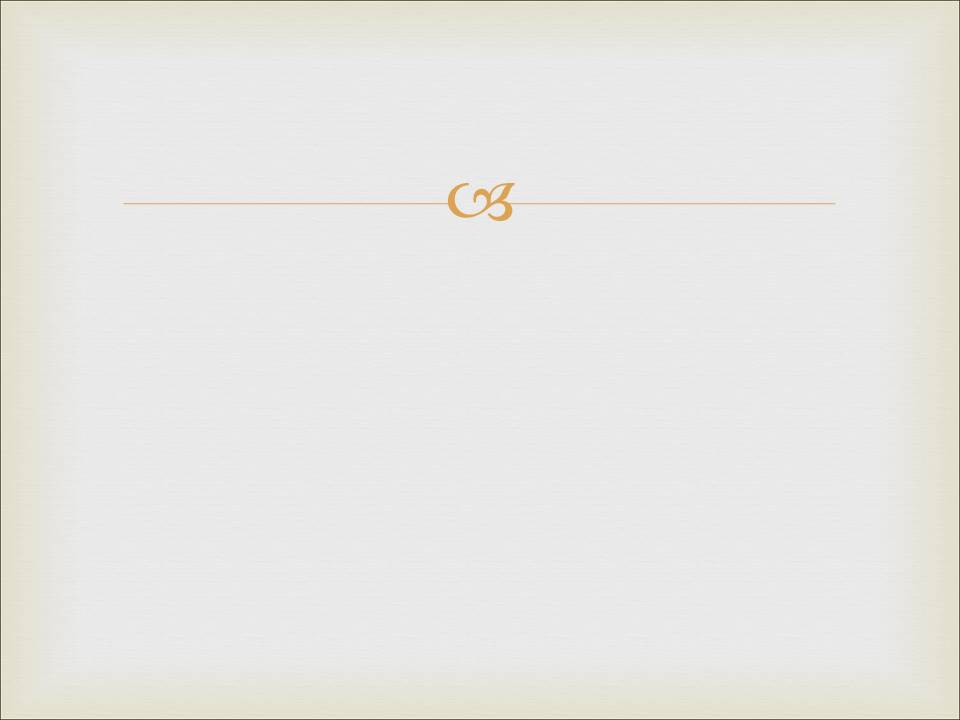 Поганськи письменники
З цього листа ми дізнаємося ще кілька фактів про Христа та християнство:
 
Ранні християни зустрічалися регулярно (можливо, у неділю).
Ці зустрічі були невинні.
Вони вшановували Христа як Бога.
Вони давали обітницю не чинити зла.
Вони провадили життя морально чисте і зразкове.
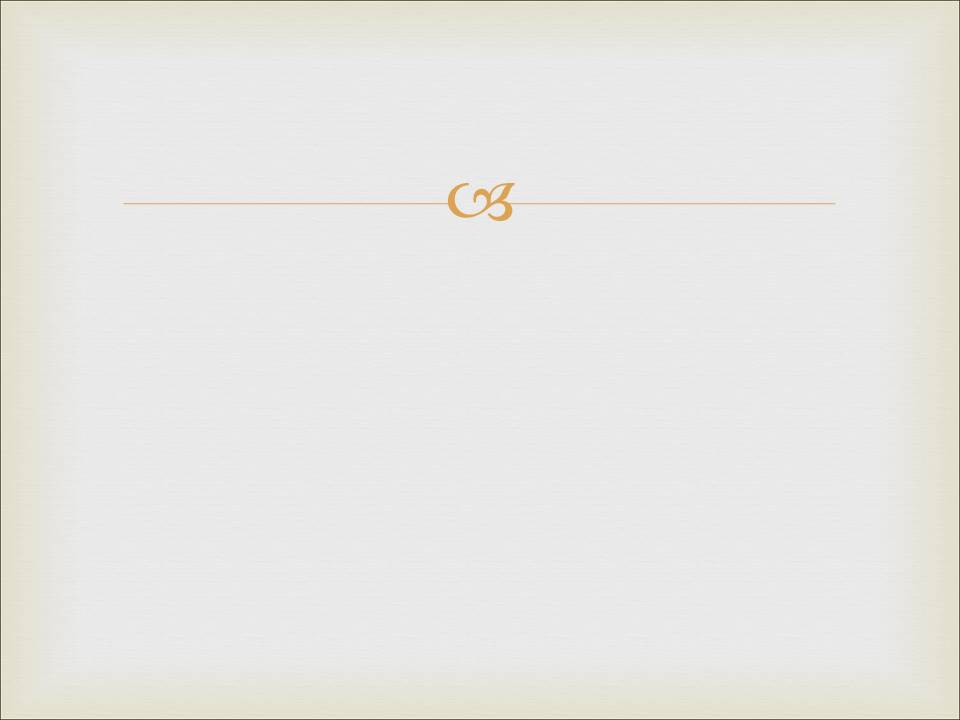 Поганськи письменники
З цього листа ми дізнаємося ще кілька фактів про Христа та християнство:
 
Ранні християни зустрічалися регулярно (можливо, у неділю).
Ці зустрічі були невинні.
Вони вшановували Христа як Бога.
Вони давали обітницю не чинити зла.
Вони провадили життя морально чисте і зразкове.
В їхній спільній трапезі можна припустити співвідносну таємну Вечерю Господа Ісуса Христа.
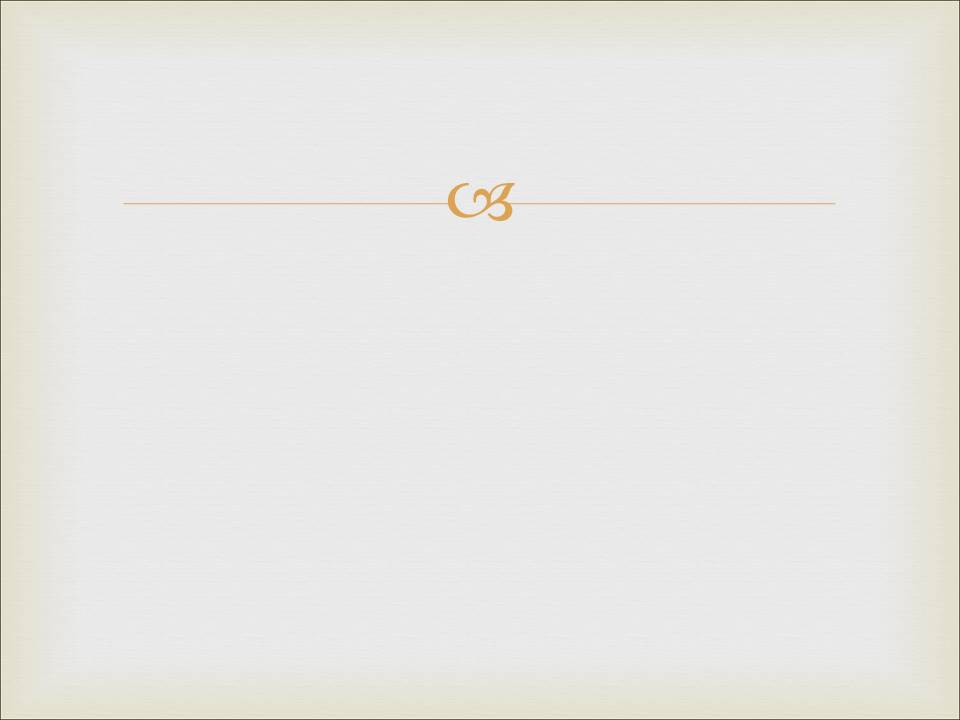 Новий Заповіт
Противники християнської віри намагаються спростувати свідоцтва авторів Біблії, але зробити це неможливо. Оповісті останніх – це розповіді очевидців, або засновані на оповістях очевидців. Нелогічно їх оголошувати лише на тій підставі, що автори були християнами. Їх свідчення мають приймати нарівні з будь-якими іншими. Це все одно, що суддя спростовував би, розслідуючи справу про вбивство, не беручи до уваги слів тих, хто бачив убивцю !
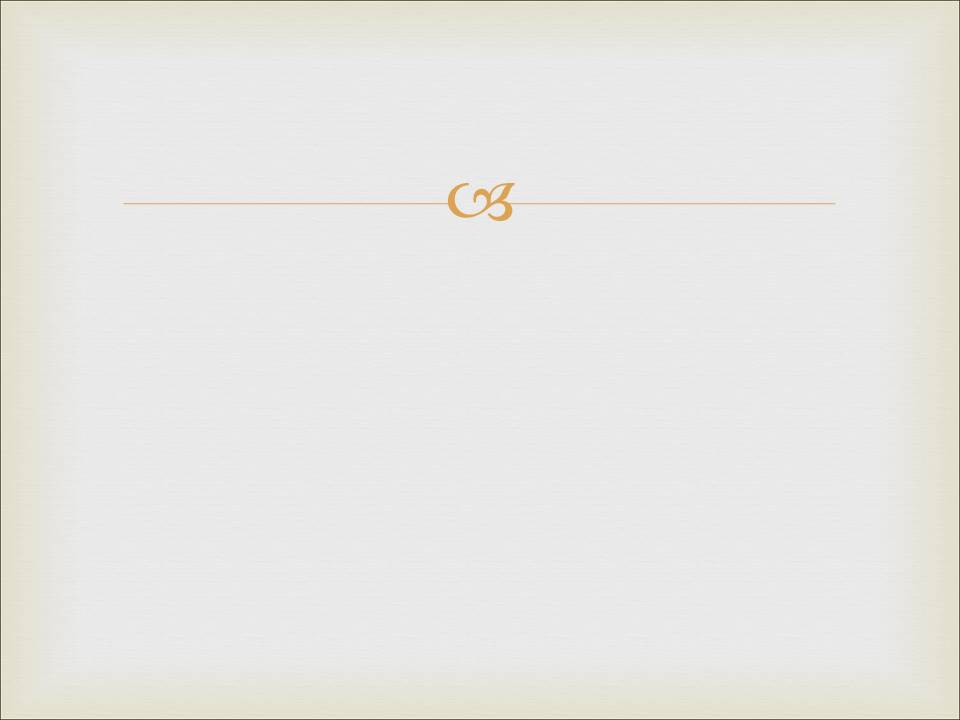 Новий Заповіт
Оцінюючи достовірність стародавніх історичних документів, слід брати до уваги чотири моменти:

Час появи оригіналу.
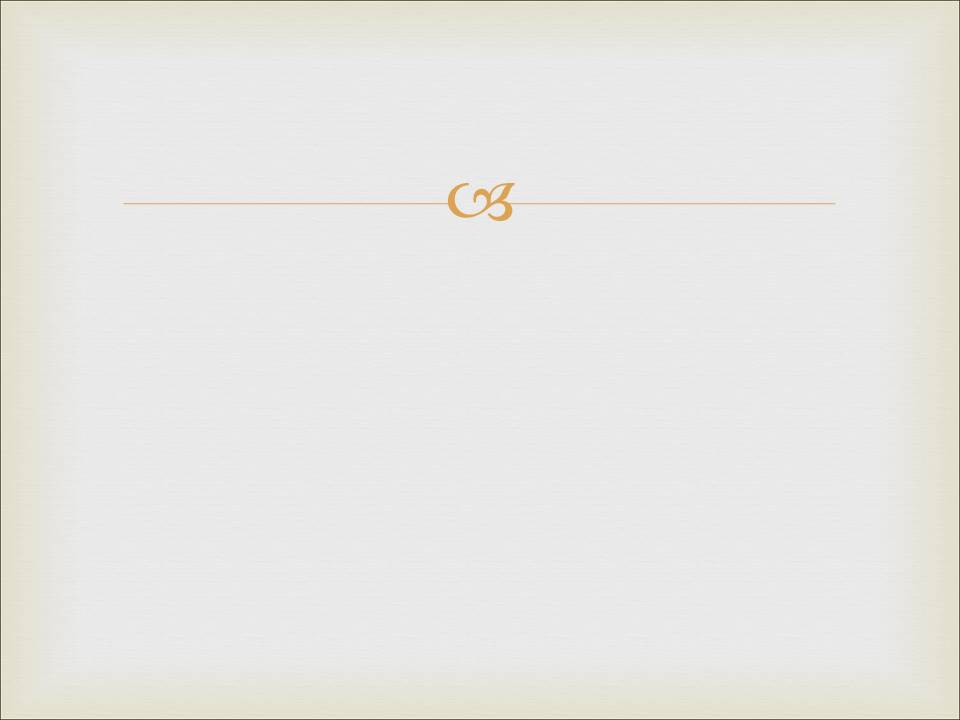 Новий Заповіт
Оцінюючи достовірність стародавніх історичних документів, слід брати до уваги чотири моменти:

Час появи оригіналу.
Датування першої копії з оригіналу.
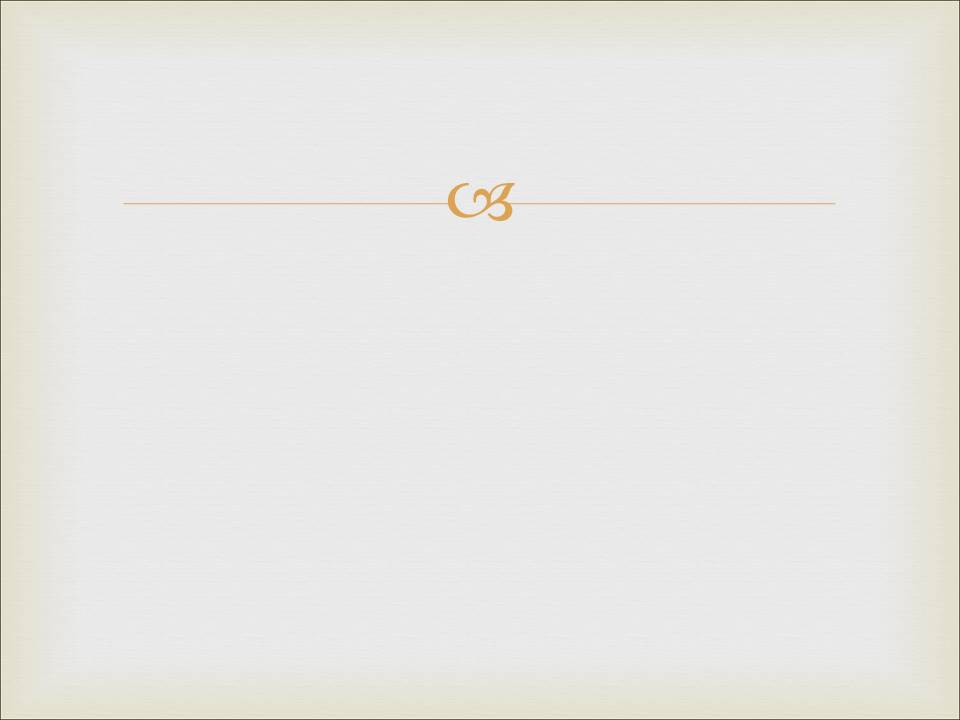 Новий Заповіт
Оцінюючи достовірність стародавніх історичних документів, слід брати до уваги чотири моменти:

Час появи оригіналу.
Датування першої копії з оригіналу.
Проміжок часу між появою оригіналу та знахідкою першої копії.
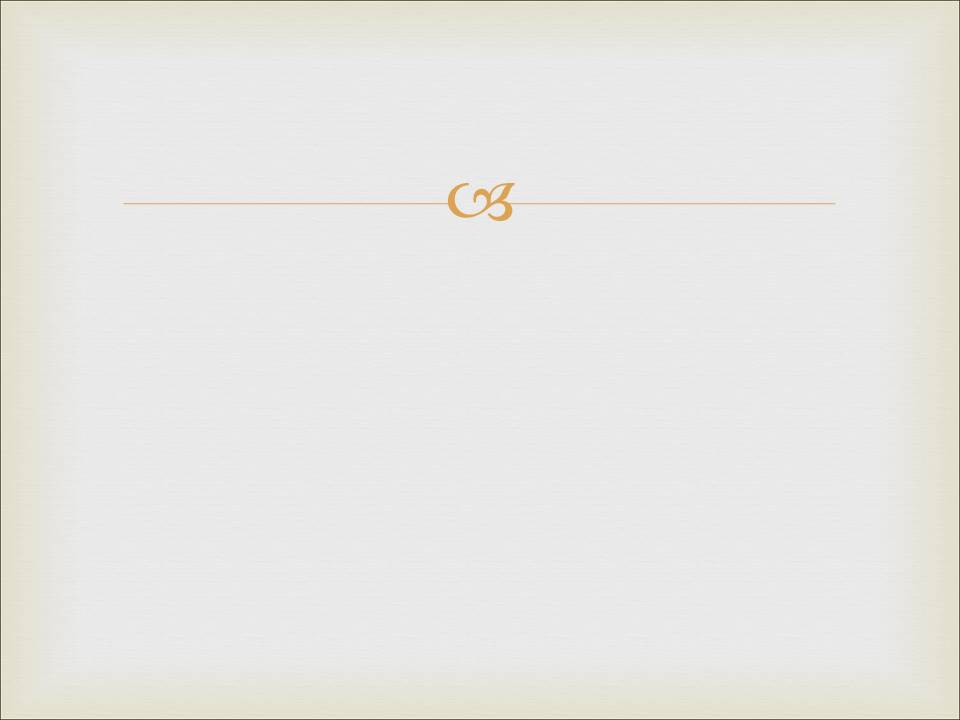 Новий Заповіт
Оцінюючи достовірність стародавніх історичних документів, слід брати до уваги чотири моменти:

Час появи оригіналу.
Датування першої копії з оригіналу.
Проміжок часу між появою оригіналу та знахідкою першої копії.
Кількість наявних копій.
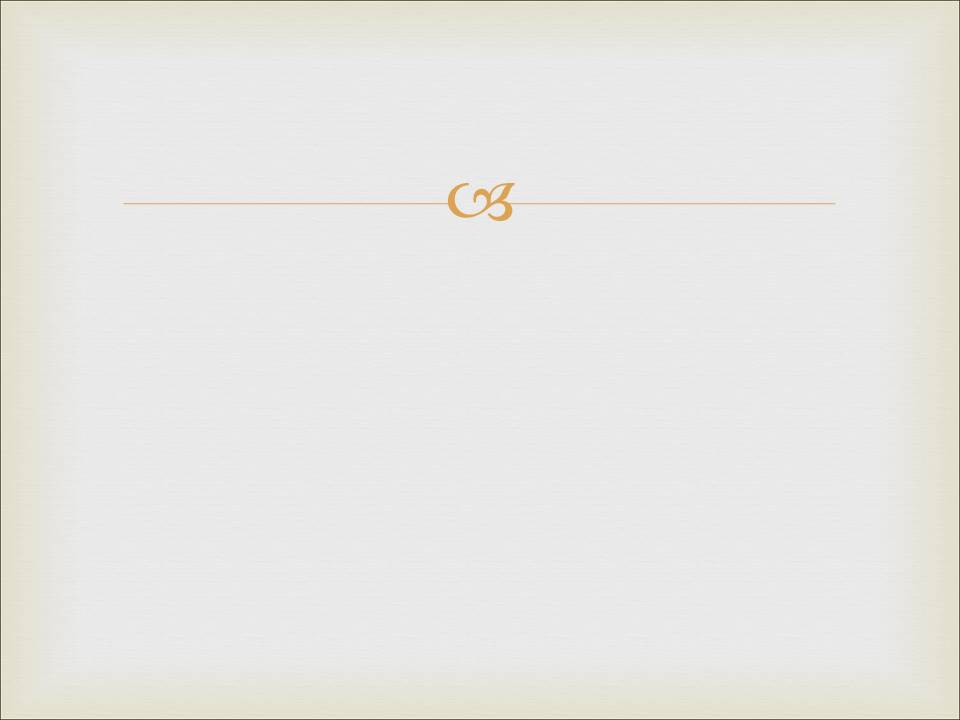 Новий Заповіт
Якщо врахувати всі ці моменти при розгляді свідчень авторів Євангелій, ми виявимо, що їхня достовірність непорушна:

Ісуса розіп’яли на початку 30-х рр., а перше Євангеліє з'явилося, ймовірно, наприкінці 60-х рр..Відповідно, розрив у часі становить близько 30 років. На противагу деяким думкам ці події, що описуються в Євангеліях, були ще в живій пам'яті людей.
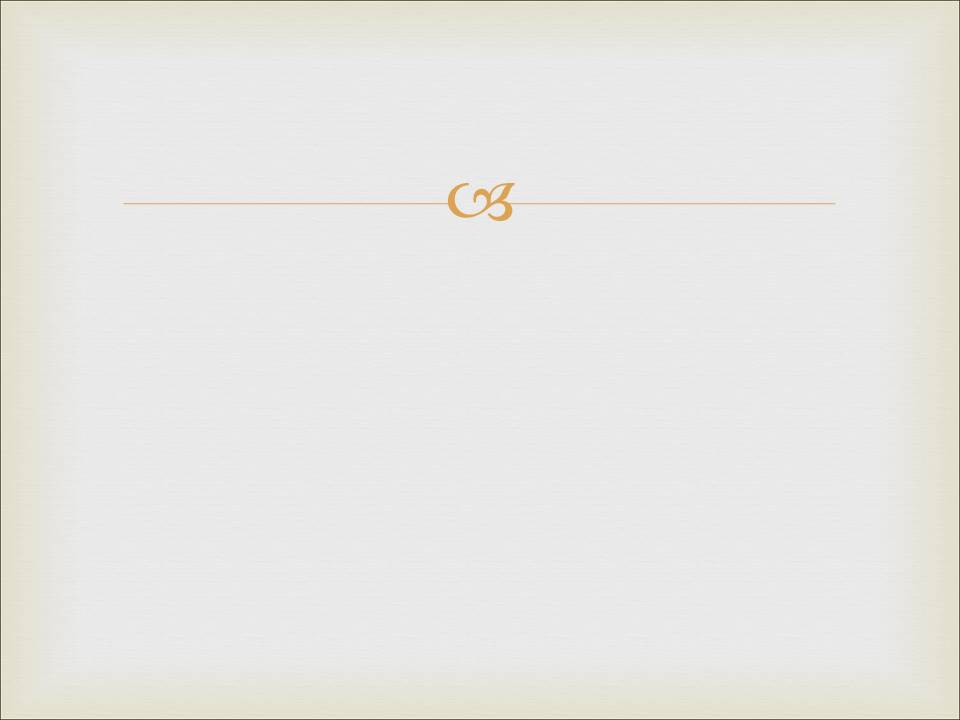 Новий Заповіт
Якщо врахувати всі ці моменти при розгляді свідчень авторів Євангелій, ми виявимо, що їхня достовірність непорушна:

У бібліотеці Джона Ріледза в Манчестері є прогалина Євангелія від Івана, датований приблизно 130 р. Ця копія фрагмента з НЗ зроблена років на 50 раніше за інших.
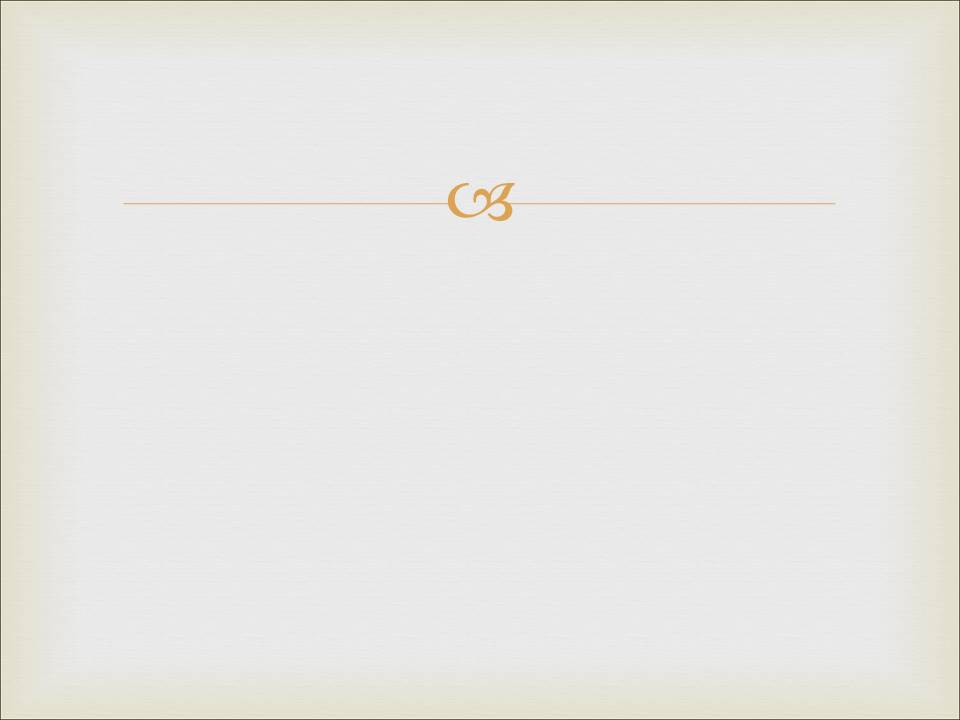 Новий Заповіт
Якщо врахувати всі ці моменти при розгляді свідчень авторів Євангелій, ми виявимо, що їхня достовірність непорушна:

Розрив у часі між оригіналом та цим фрагментом – приблизно 40 років. Є також Папірус Бодмера, що містить значну частину Євангелія від Івана, з проміжком часу в 70 років, і Папіруси Честера Бетті з більшою частиною НЗ з проміжком часу приблизно 110 років.
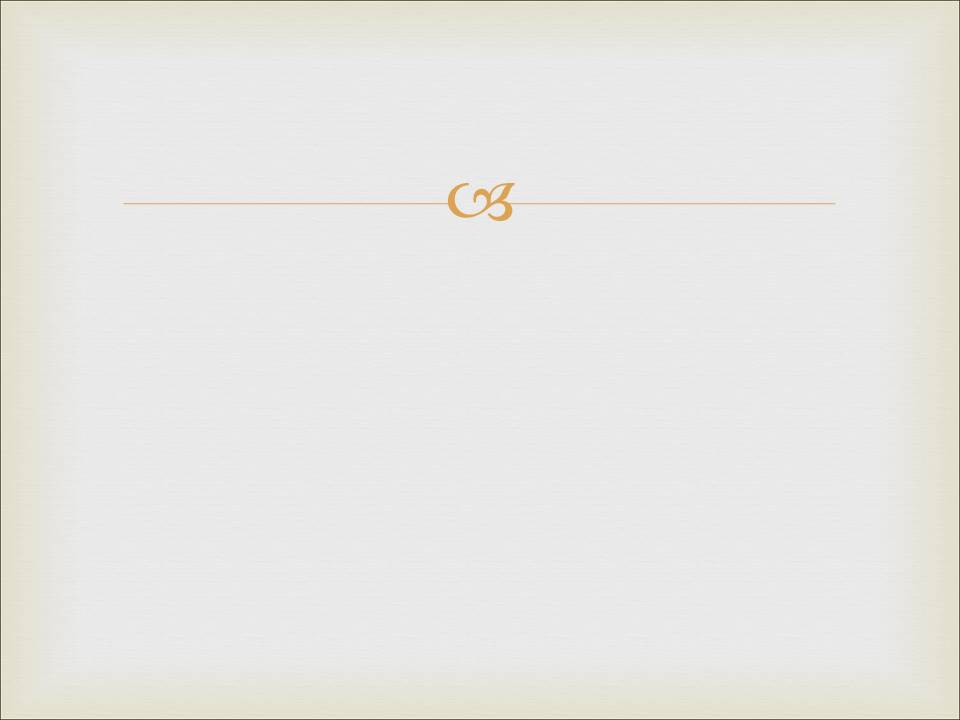 Новий Заповіт
Якщо врахувати всі ці моменти при розгляді свідчень авторів Євангелій, ми виявимо, що їхня достовірність непорушна:

Є також велика кількість – понад 13000 давньогрецьких рукописних копій НЗ, повних чи часткових.
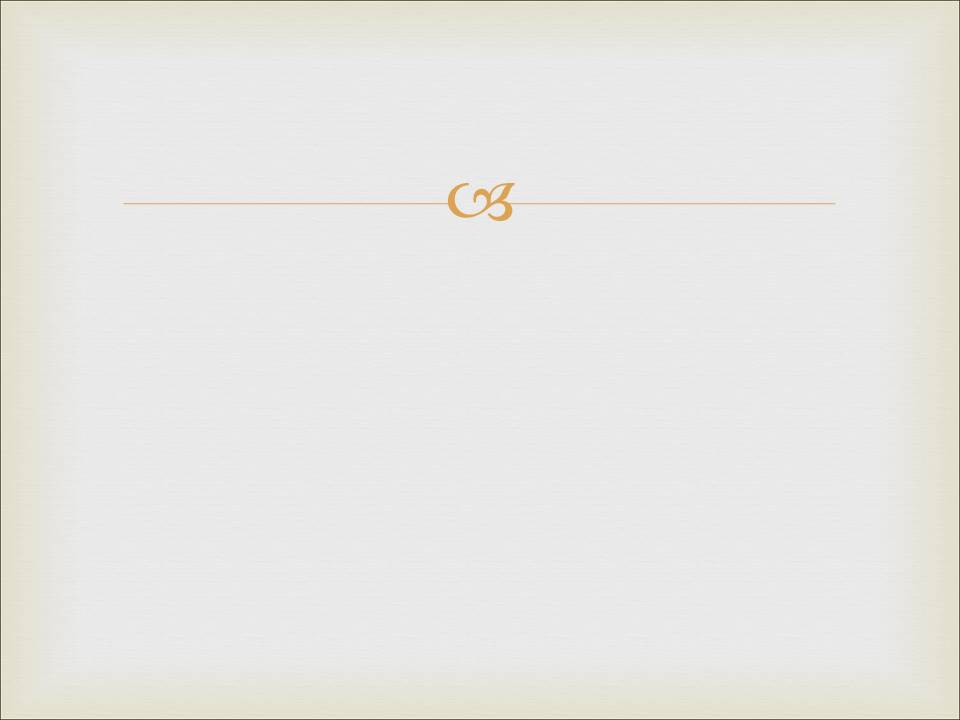 Історичні книги
Цезар описав історію Галльських війн, що тривали з 100 до 44 рр. до Р.Х. Найранішою копією його творів є манускрипт, що уклали за 1000 років після смерті автора. До наших днів дійшло лише десять подібних манускриптів.
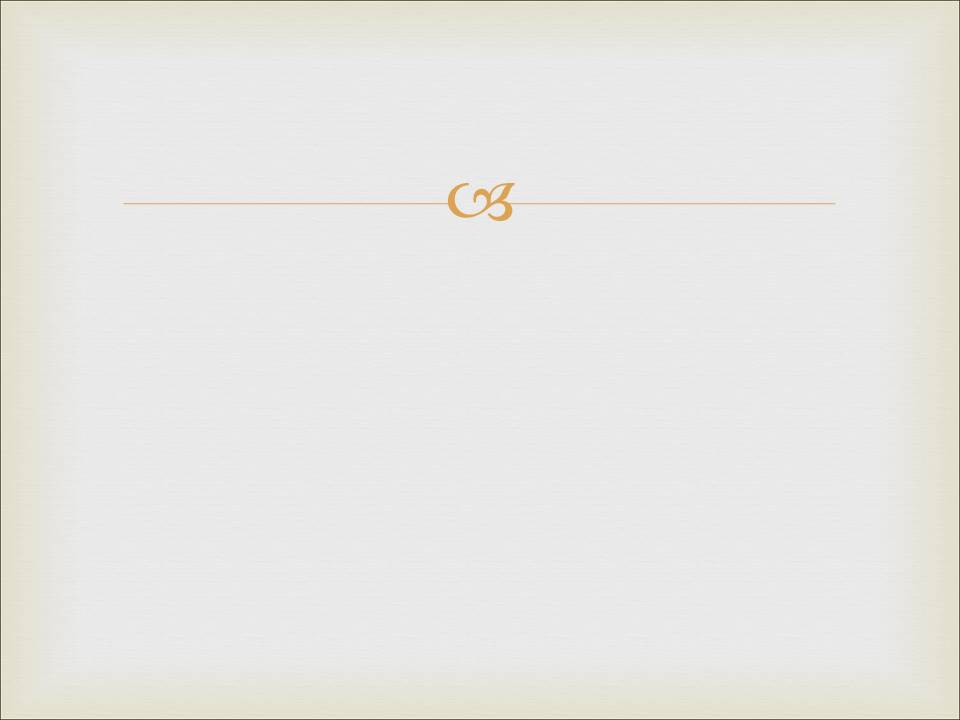 Історичні книги
Аристотель жив і писав у 384 – 322 рр. до Р.Х. До наших днів дійшло лише п'ять манускриптів, причому найранішою копіією є манускрипт, написаний у 1100 після Р.Х., тобто через 1400 років після написання оригіналу.
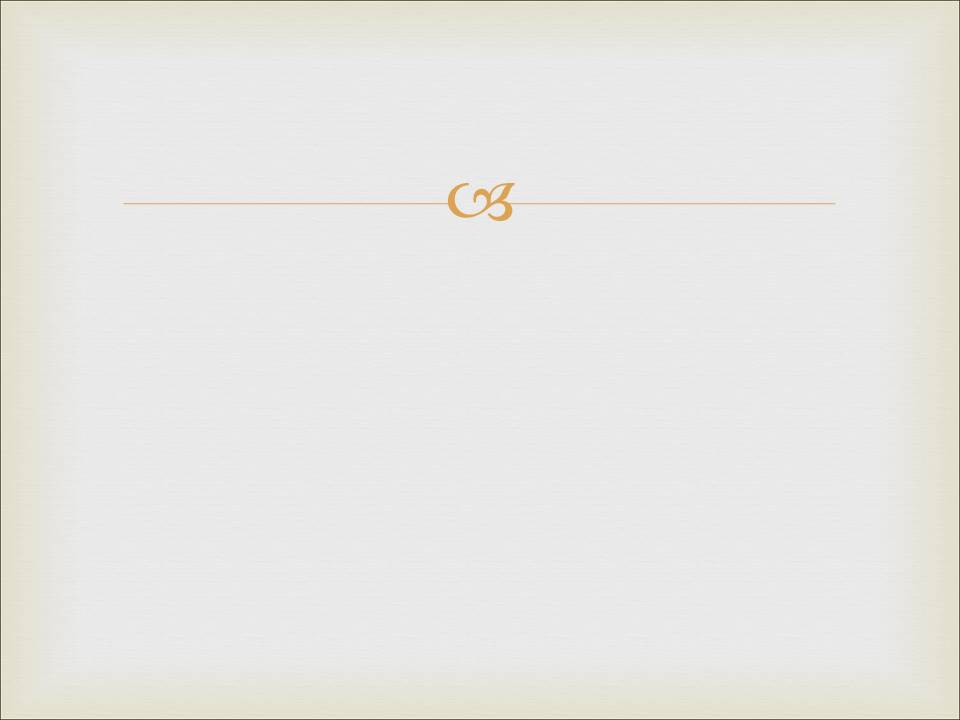 Історичні книги
Тацит, римський історик (1 століття після Р.Х.): донині дійшла єдина копія, написана приблизно 1100 р., тобто 10 століть по написанню оригіналу.
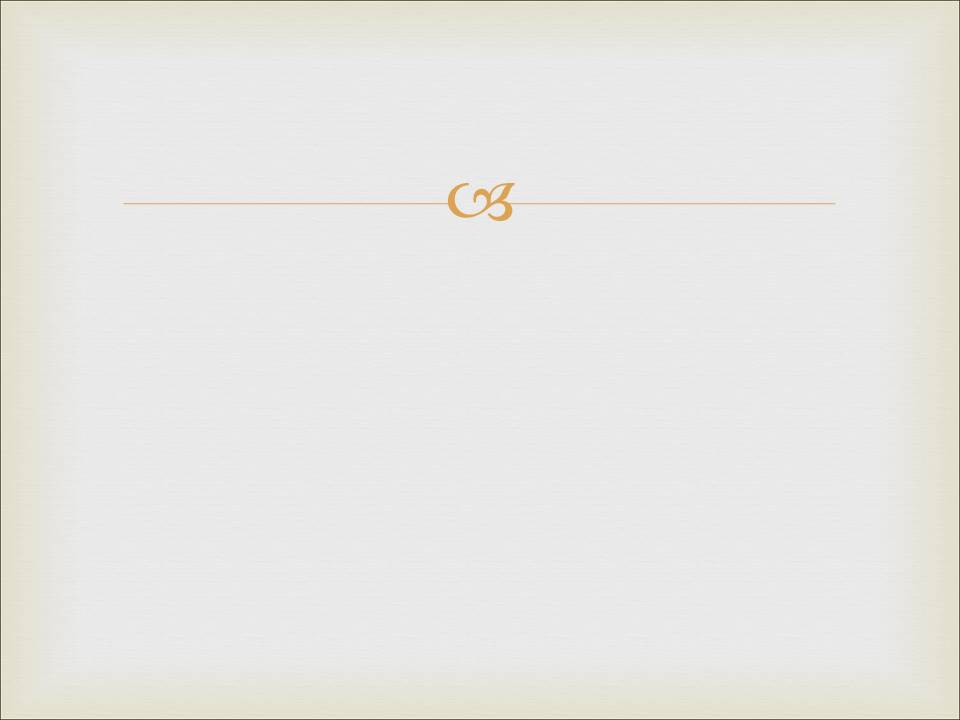 Історичні свідчення воскресіння
Свідчення фахівця з римської історії

Професор Томас Арнольд, 14 років був директором
відомої школи у місті Регбі в Англії, автор тритомної "Історії
Риму", завідувач кафедри сучасної історії в Оксфорді, чудово розумів значення свідчень у встановленні історичного факту воскресіння.
Він писав: «Протягом багатьох років я вивчав історію минулих епох, і не знаю іншого факту в історії людства, який би був підтверджений доказами найбільш повними і точними, і найбільш переконливими для об’єктивного дослідження, ніж факт смерти і воскресіння Христа.»
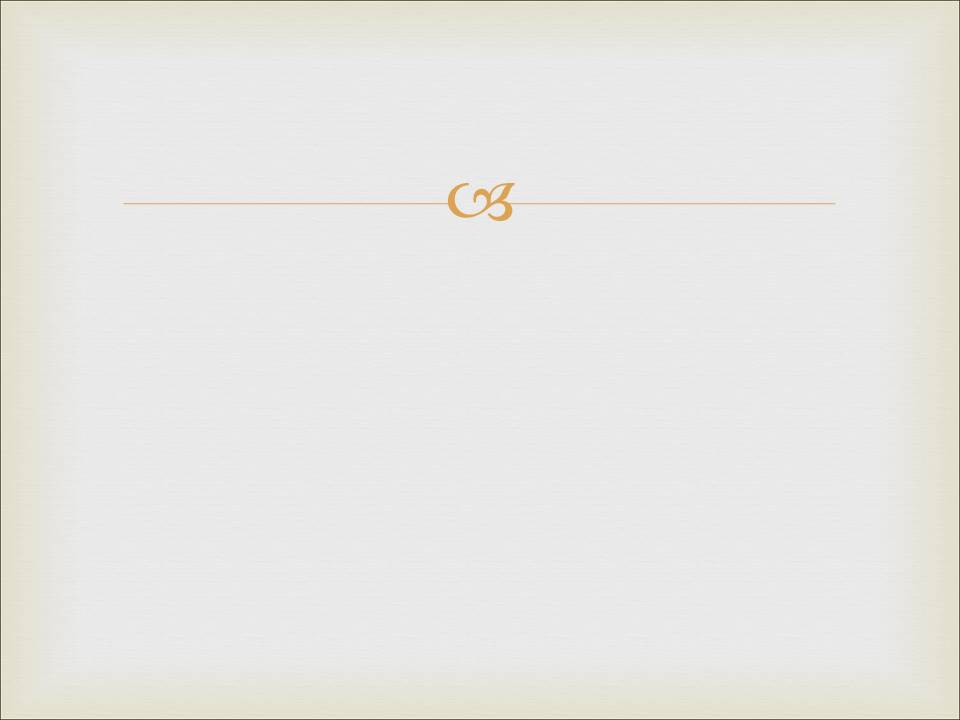 Історичні свідчення воскресіння
Свідчення критика – текстолога
     
Англійський дослідник Брук Фосс Уескотт сказав: «Ознайомившись із сукупністю свідоцтв можна без перебільшень стверджувати, що в історії не було події кращої і різноманітно засвідченої, ніж воскресіння Христа.»
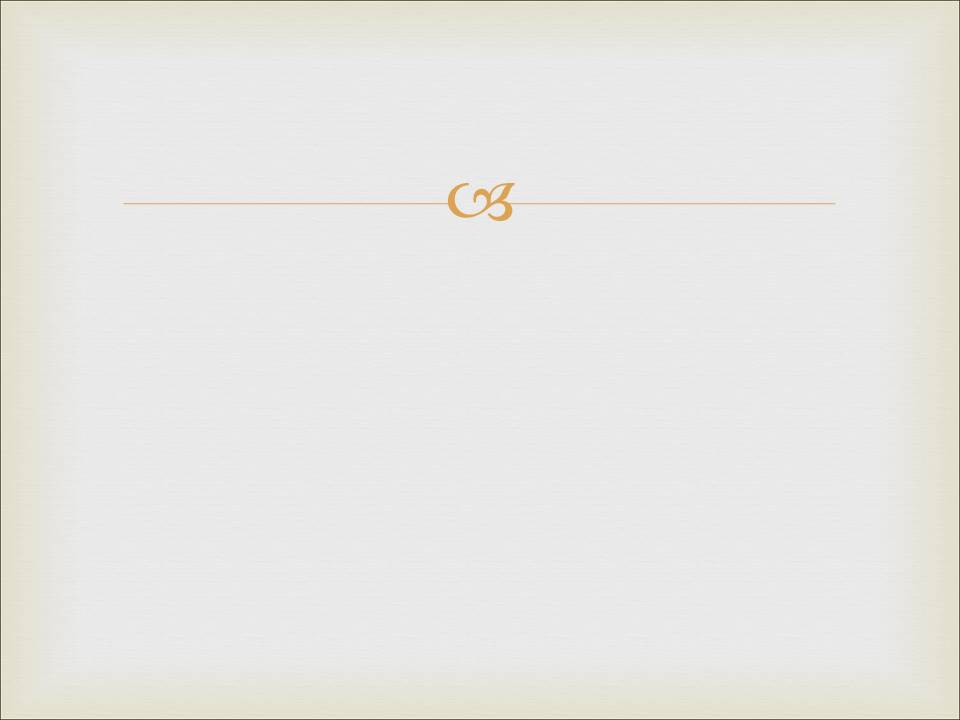 Історичні свідчення воскресіння
Свідчення професора античної історії

Доктор Пол Л. Майєр, професор античної історії університету
Західного Мічигану, прийшов до висновку:  «Ретельно і неупереджено зваживши всі наявні свідчення, можна з цілковитою підставою за всіма правилами історичного дослідження зробити висновок, що того ранку гробниця Ісуса справді була порожньою. І до цього часу ні за літературними джерелами, ні за хронологічними дослідами не знайдено навіть малих даних, які б спростували це твердження.»
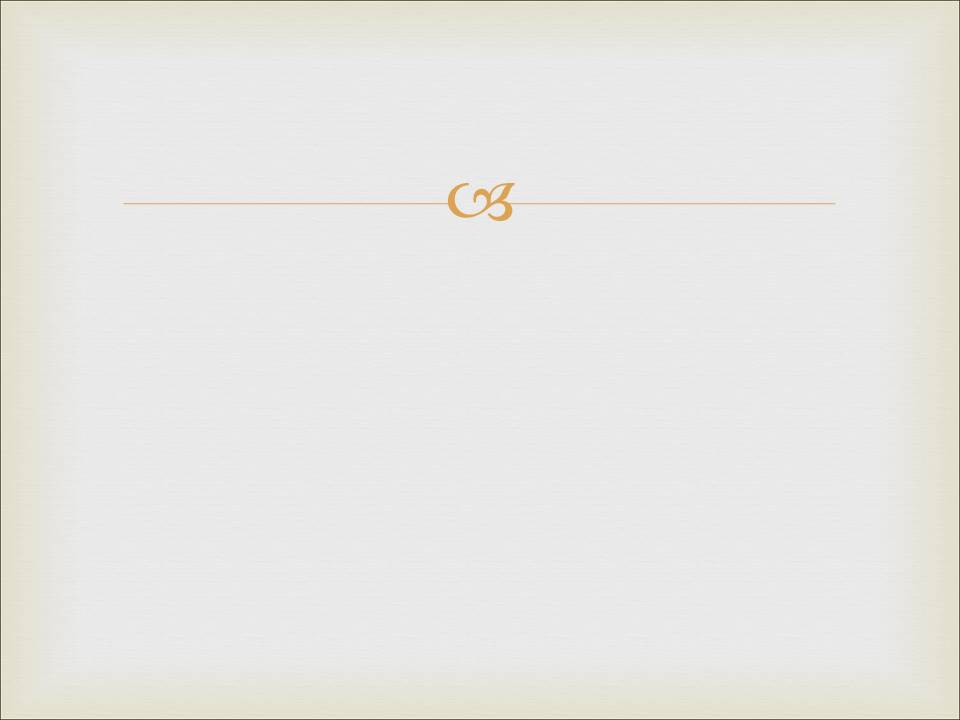 Історичні свідчення воскресіння
Свідоцтво верховного судді
 
Лорд Калдекот, Верховний суддя Англії, писав: «Моя віра від самого початку ґрунтувалася на тому, що з мого погляду являють нам об’явлення Біблії, й особливо це стосується Нового Заповіту. Євангелії і інші книги, що написані учнями Ісуса Христа пролунали для мене абсолютно переконливим доказом, кажучи юридичною мовою на користь описаних в цих книгах фактам. Що ж стосується найважливішого факту християнства, тобто, переконання у воскресінні Ісуса Христа, то завжди, коли я намагався дослідити наявні докази з юридичного погляду, я приходив до переконання, що цей факт не викликає сумнівів.»